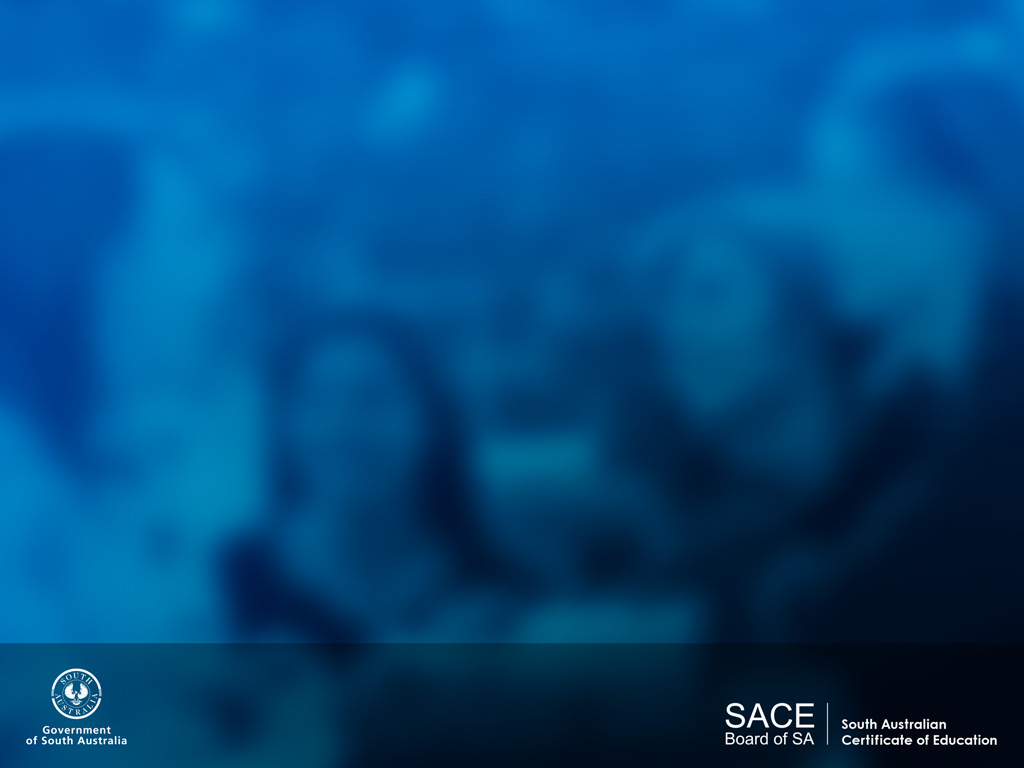 MaximisingStudent Success
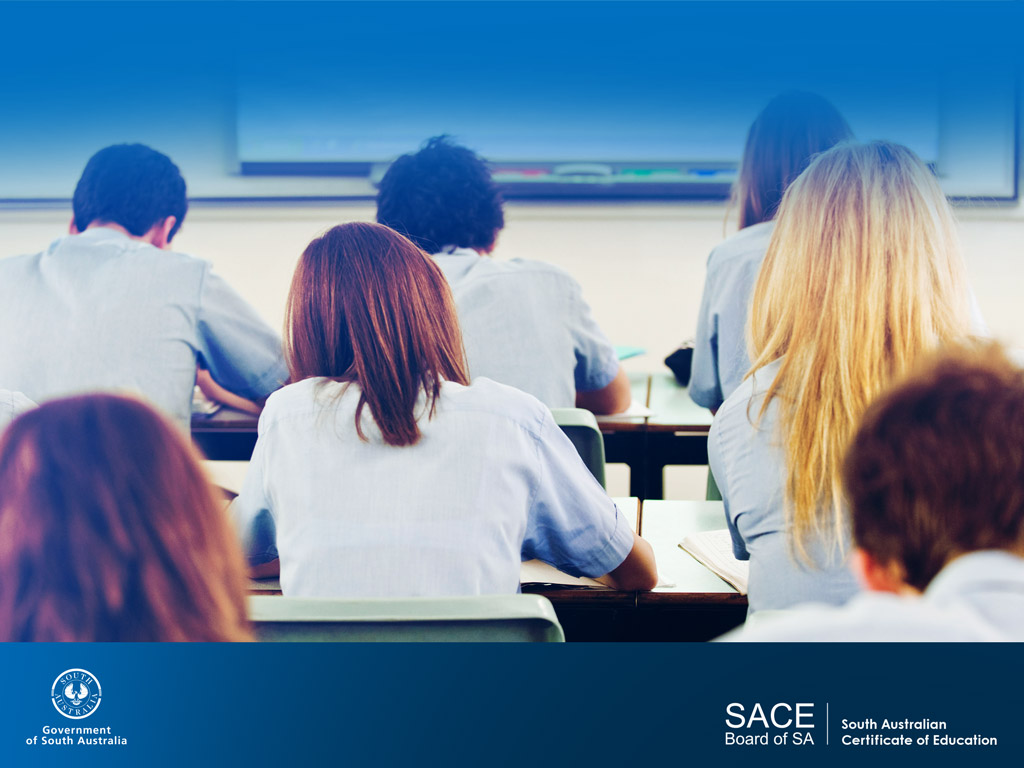 Our focus…
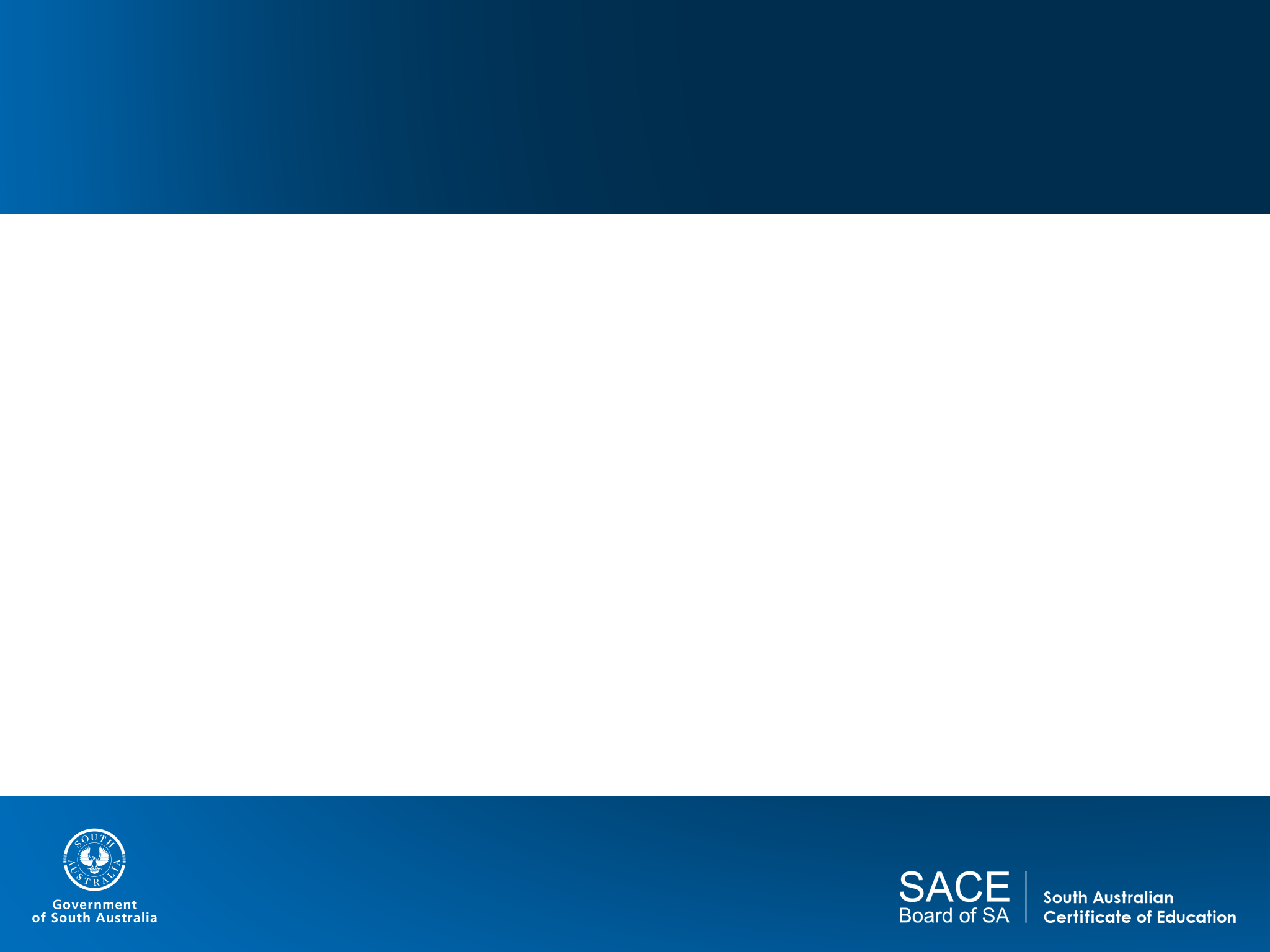 The State’s VisionFor Young People
The state’s vision for young people graduating from school with the SACE is that a young person will: 
possess the capabilities to live, learn, work, and participate successfully in a changing world,
have built knowledge, skills, and understanding in a variety of contexts, such as school, the workplace, or training and community organisations, and met high academic standards,
be literate and numerate; and 
be an empowered learner, who can learn anything,anywhere, anytime.
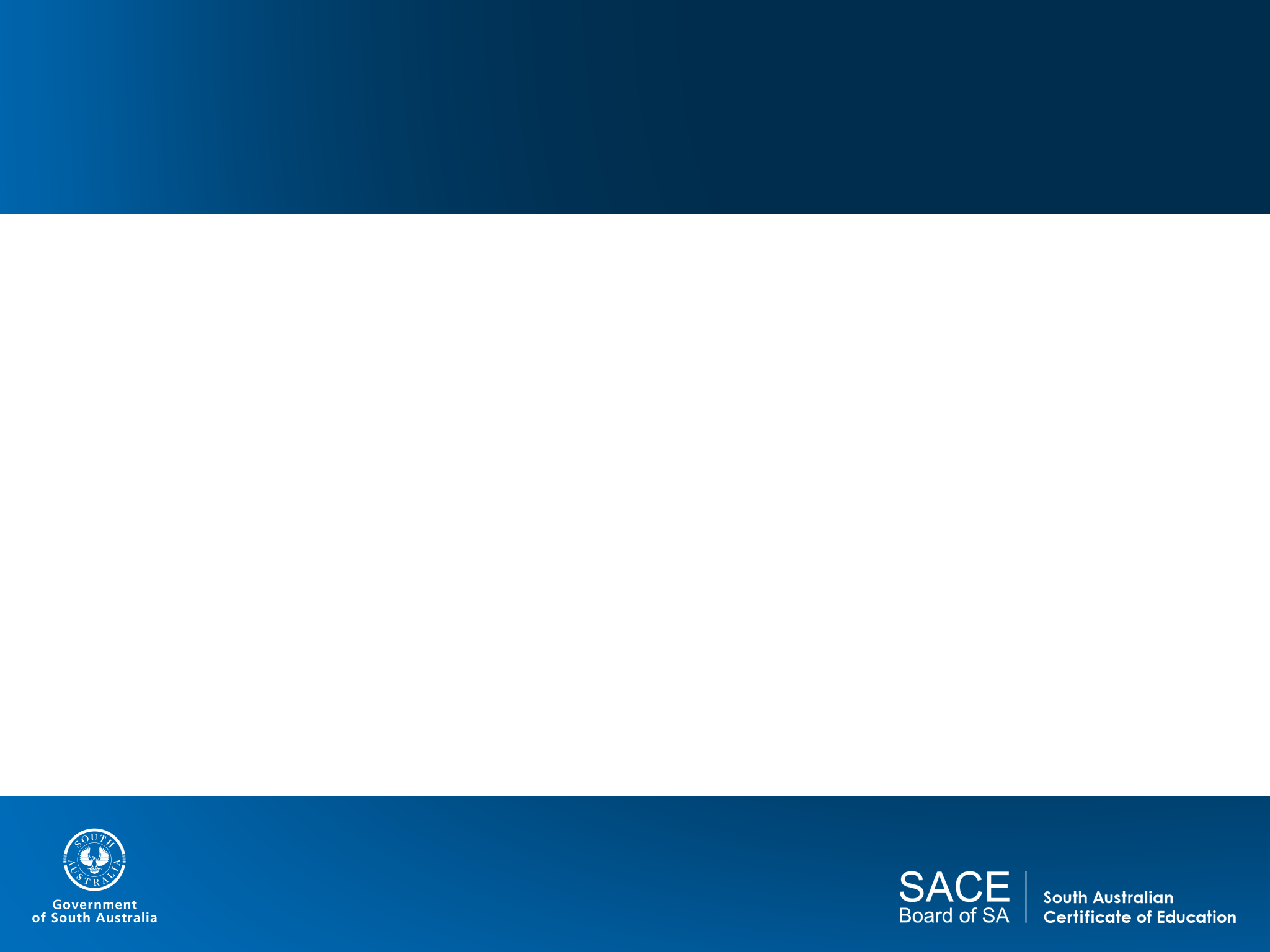 Success for All
2011 – first cohort of students complete year 12 under a revised South Australian Certificate of Education (SACE)
Previous SACE introduced in 1992 and reviewed 2005/2006
Review highlighted that, while many students were successful in the SACE - some were not
Revised certificate designed to provide opportunities for all students to successfully complete their senior secondary education
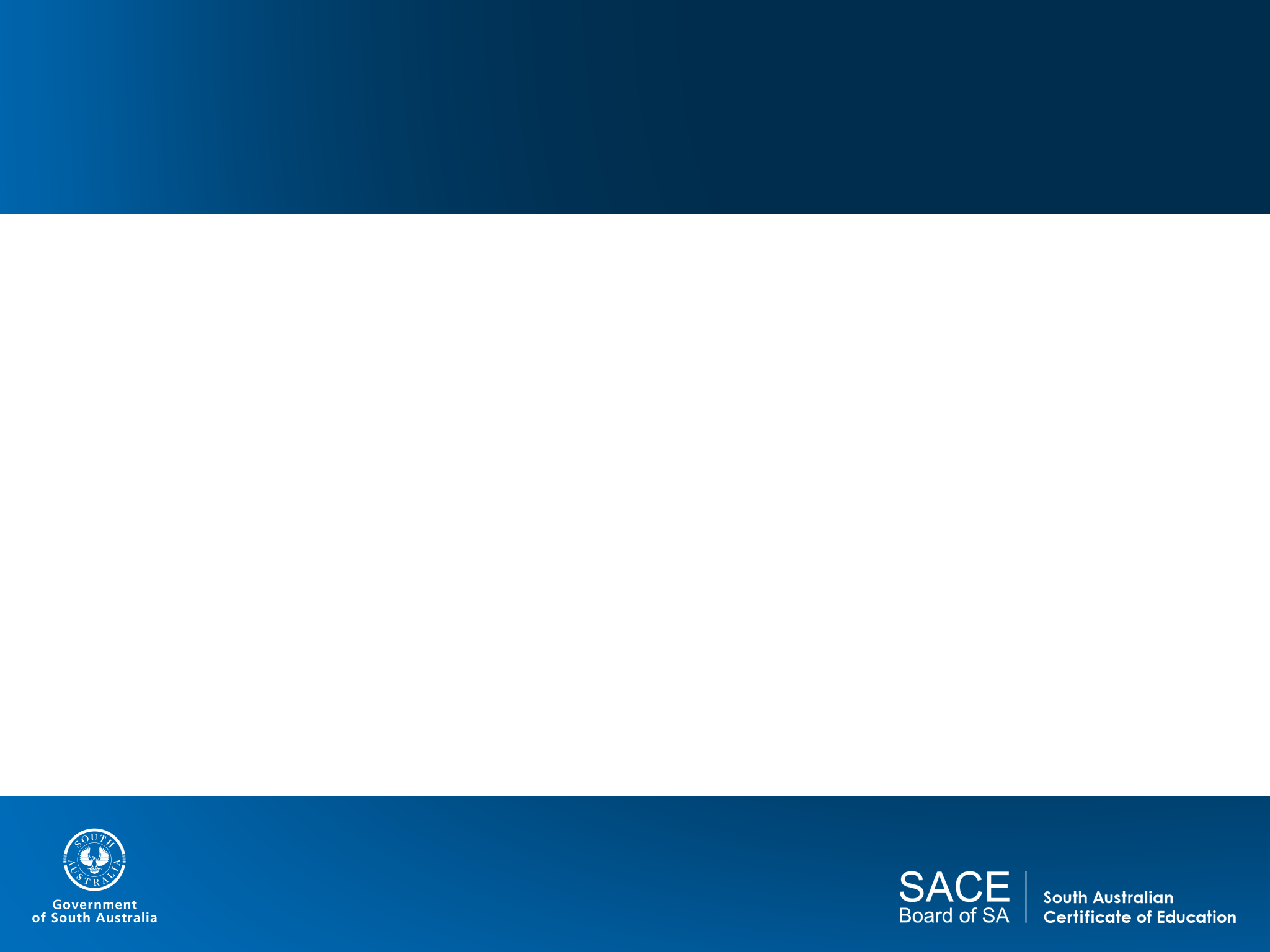 The SACE journey
From yr 12 (or equivalent) only  yr11 + yr 12  
yr 10 + yr 11 + yr12
From external examinations only  external assessment + school assessment
From varying assessment models  single assessment model
From norm-referenced assessment  criterion-referenced assessment  standards-referenced assessment
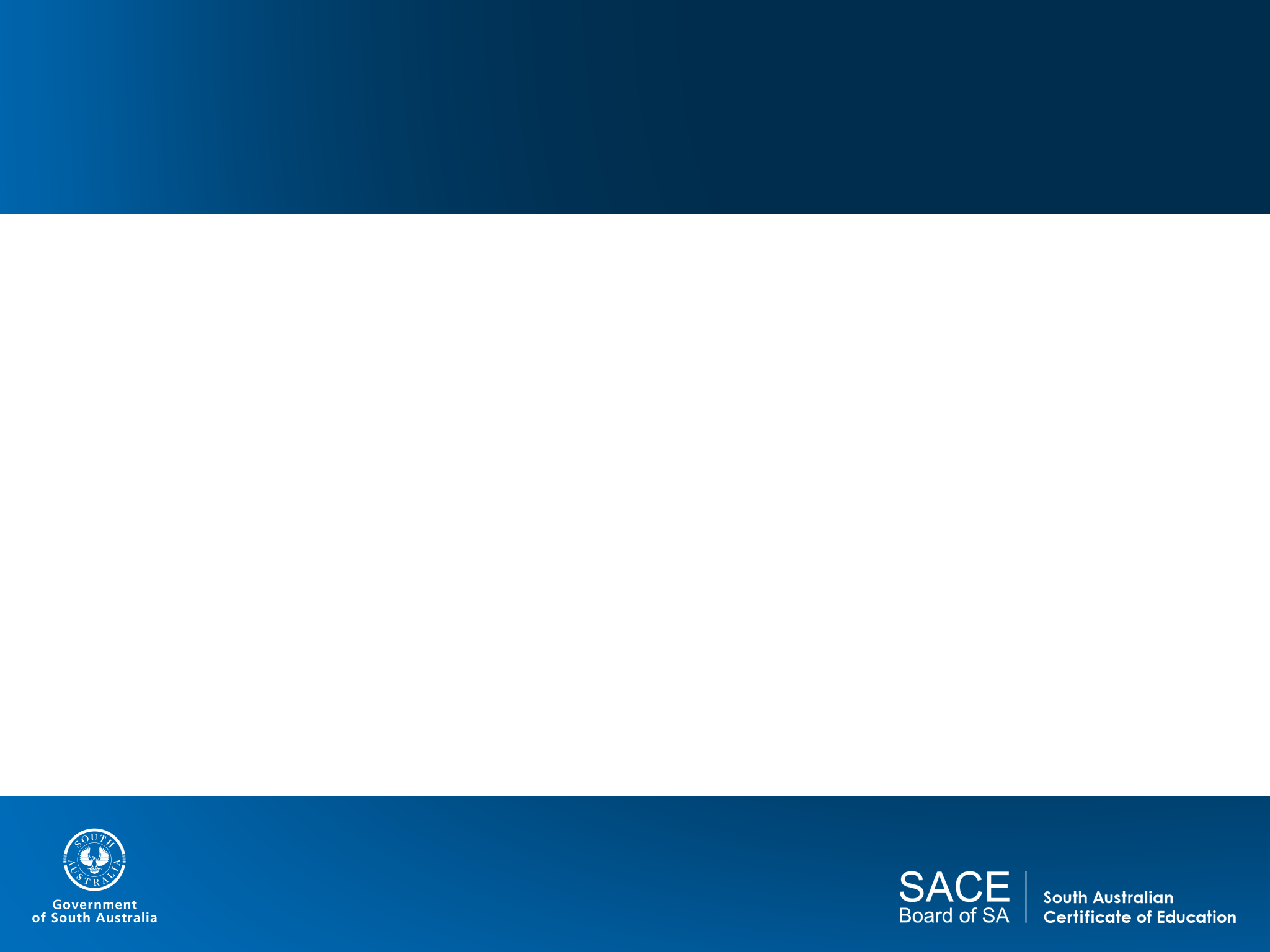 Key features of the SACE
Single certificate
Undertaken in 2 stages
Stage 1 - usually begins in Year 10 with the Personal Learning Plan, and continues through Year 11.
Stage 2 - usually undertaken in Year 12
Builds capabilities for learning, work and community life
Values
Literacy, numeracy, planning and research skills
Depth, complexity and breadth
No time limit on completion
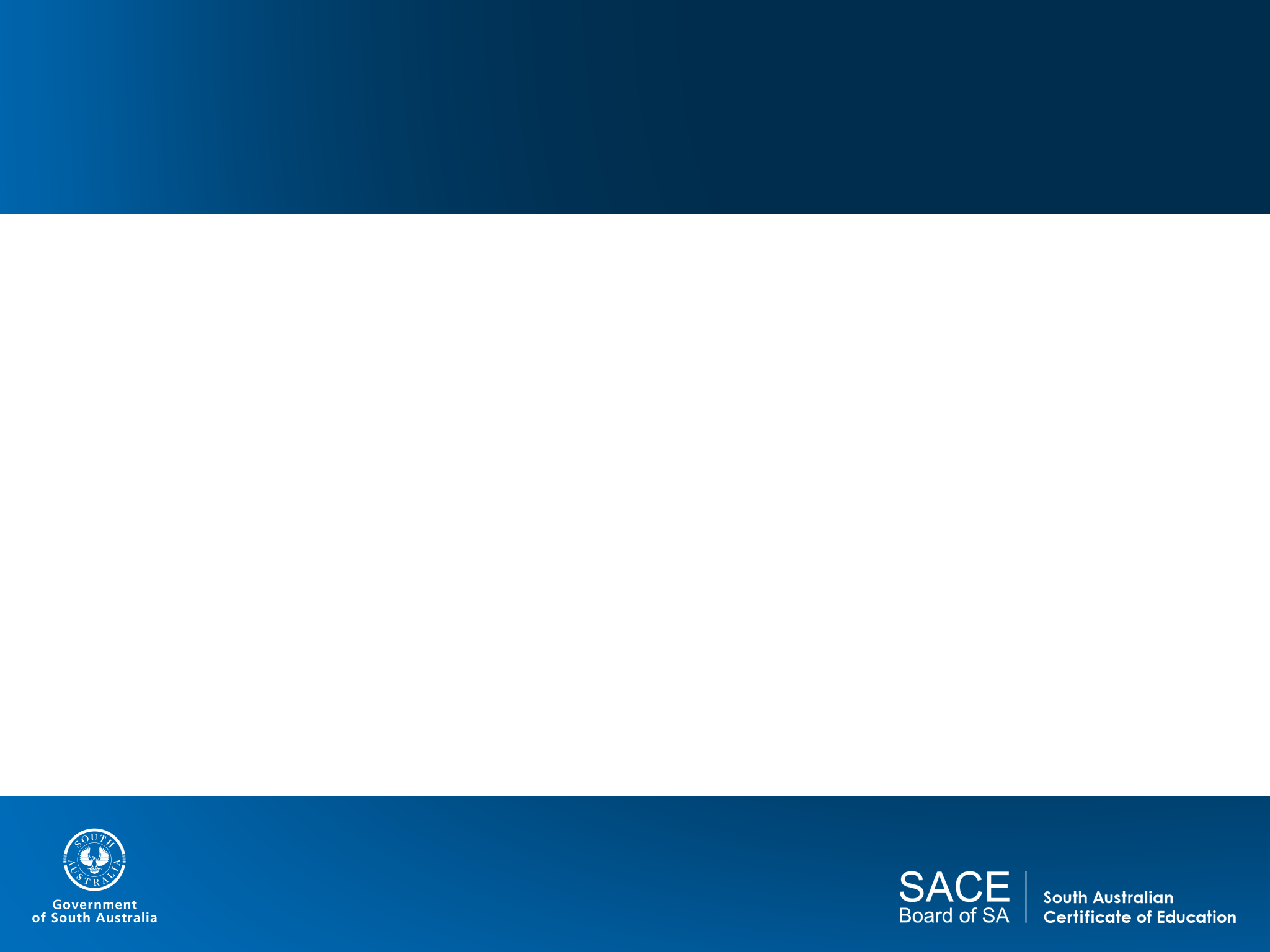 SACE requirements
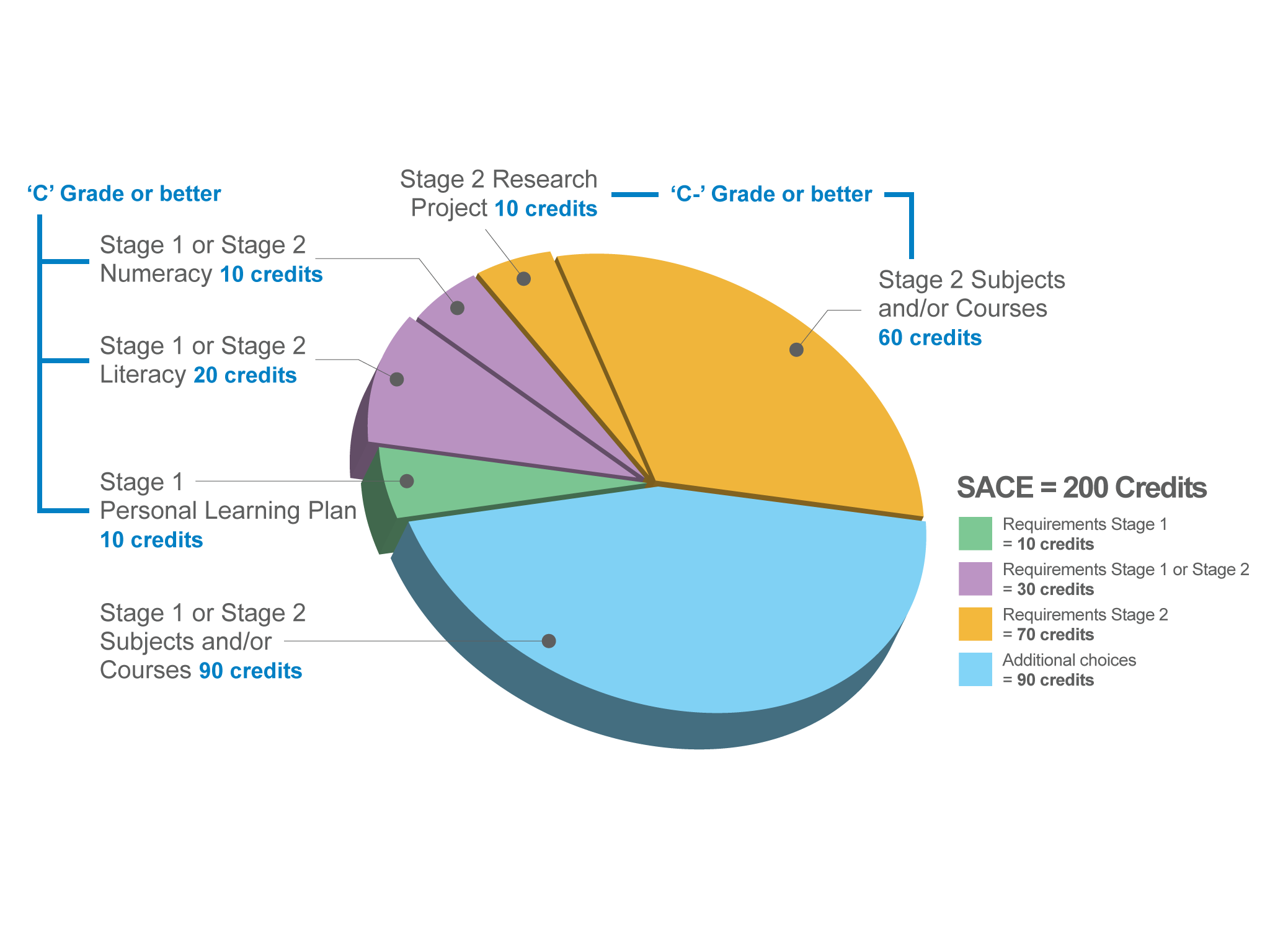 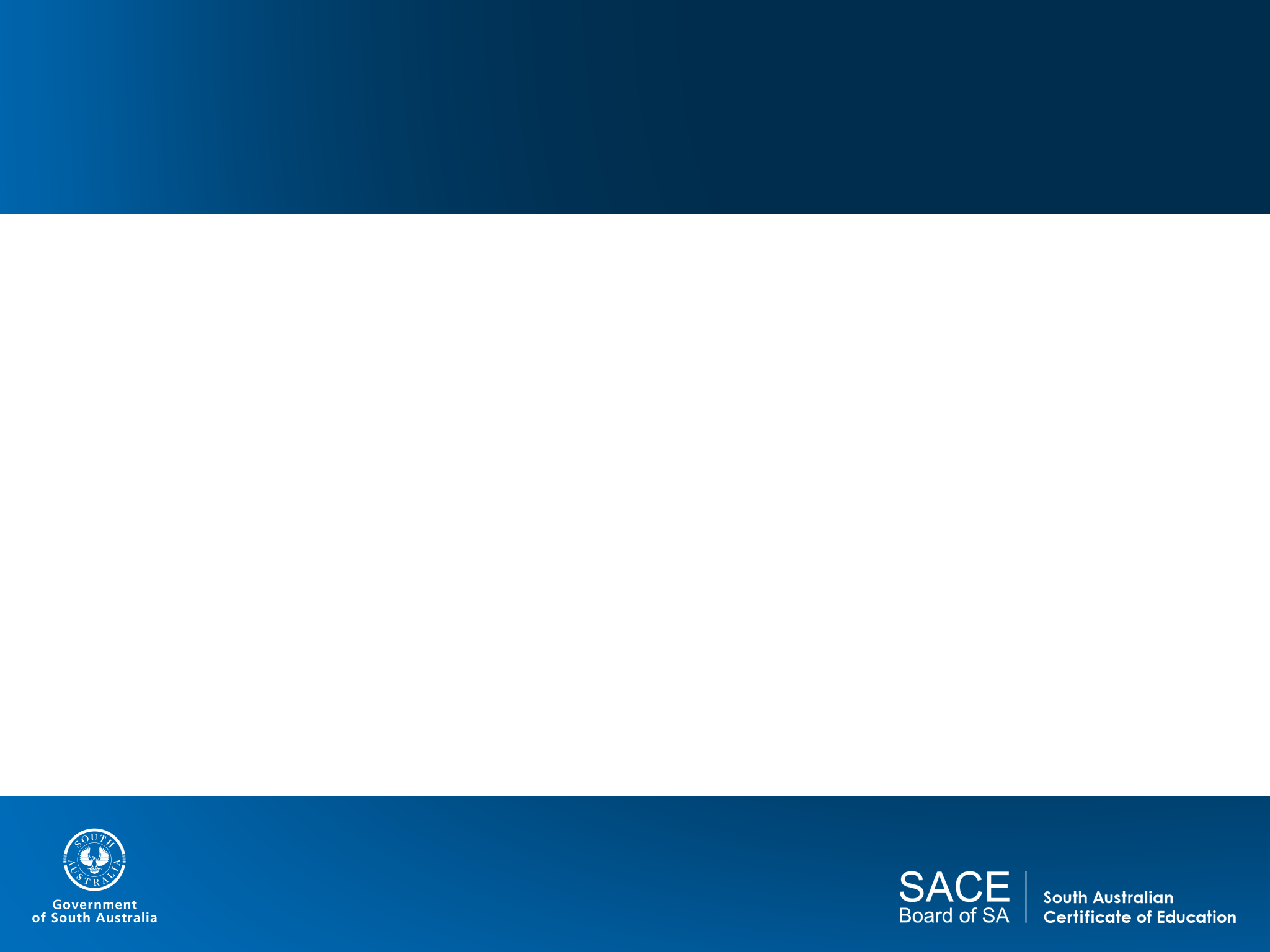 Significant SACE changes
Certification requirements
Personal Learning Plan (Stage 1)
Research Project (Stage 2)
Assessment Model
Standards-based/ referenced
Common model for all subjects
Stage 1 – 100% school assessment  
Stage 2 – 70% school assessment/ 30% external assessment (examination, externally assessed investigation or performance)
Quality assurance model, particularly (social) moderation
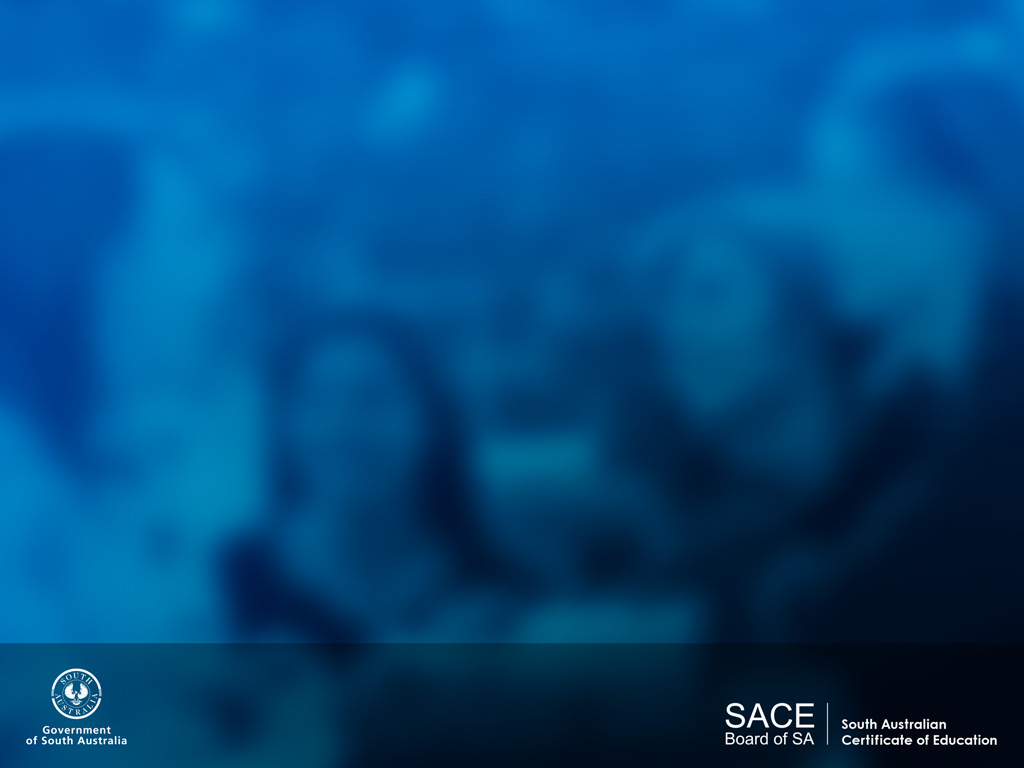 Quality assurance
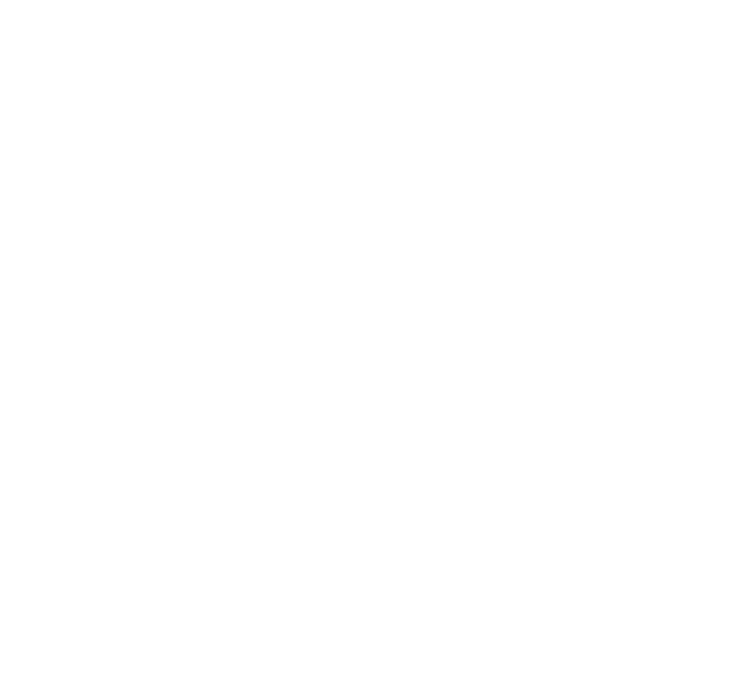 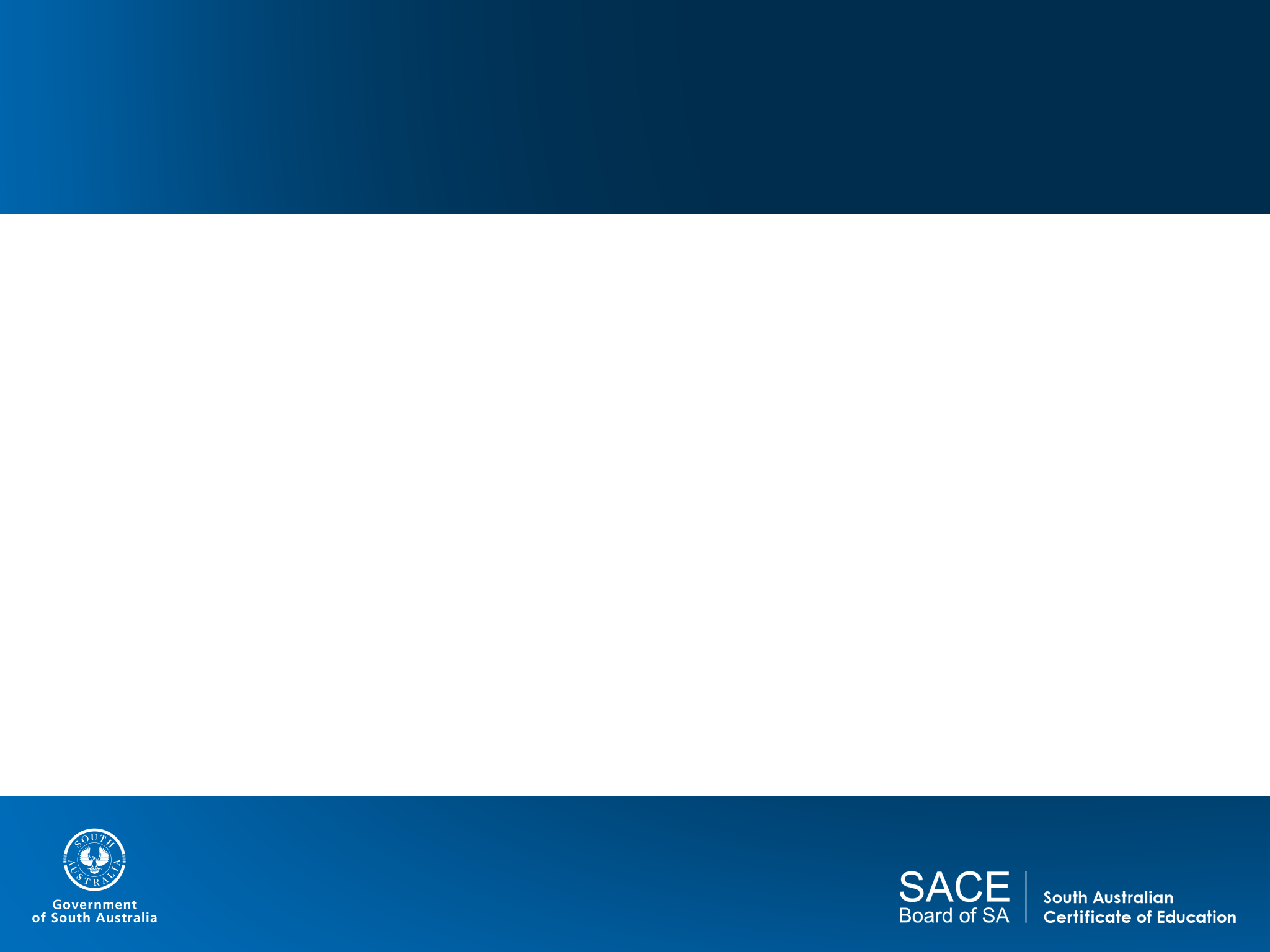 Monitoring and Reviewing
Year 10-12 retention rates
SACE completion rates
SACE completion rates for identified groups of students
Literacy and numeracy achievement
Other compulsory elements of the SACE
Post school destinations
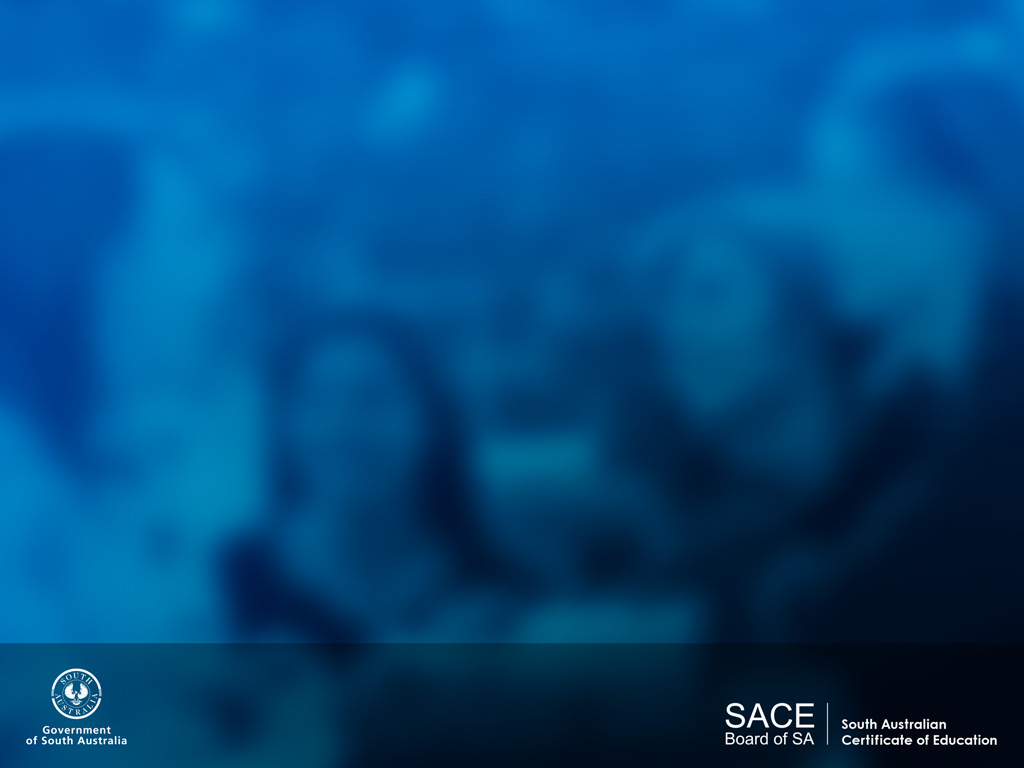 Quality assurance
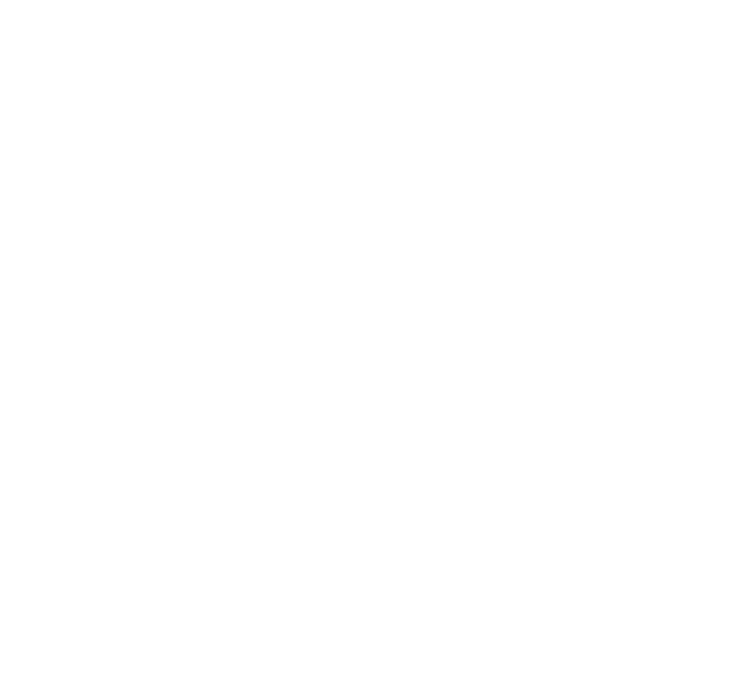 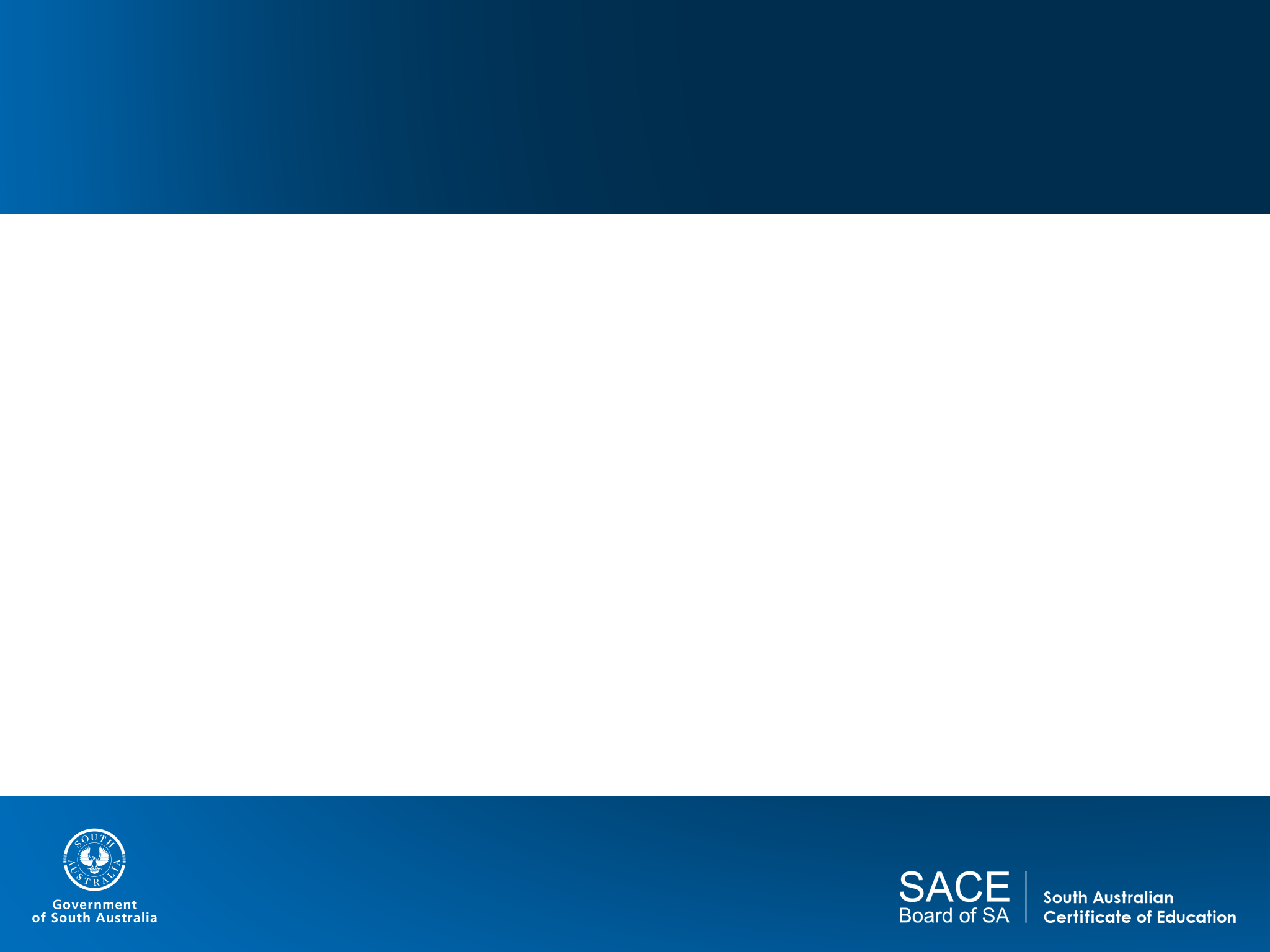 Maximising StudentSuccess Strategy
Key indicator in any education plan/initiative 
Advocating for students

SACE Board strategy considered school/student data, identified improvement targets and began to support school leaders in identifying ways to manage improvement
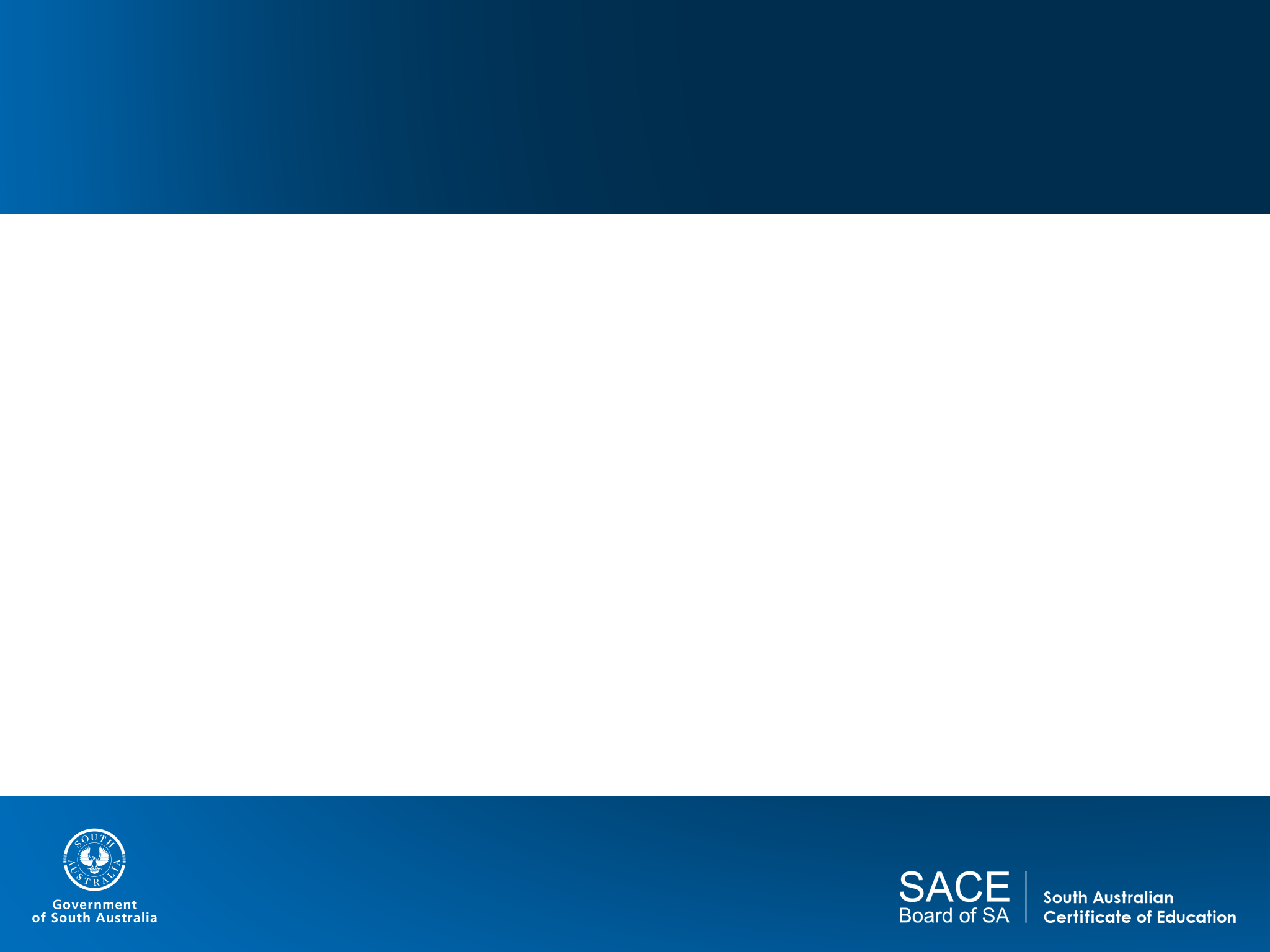 Support and Actions
Three categories:
Students who may be able to achieve all of the compulsory requirements of the certificate but who do not achieve all the credits
Students who may be able to achieve the Year 10/11/Stage 1 requirements, but not one or more of the Year 12/Stage 2 requirements
Students who may not be able to meet the Year 10/11/Stage 1 requirements
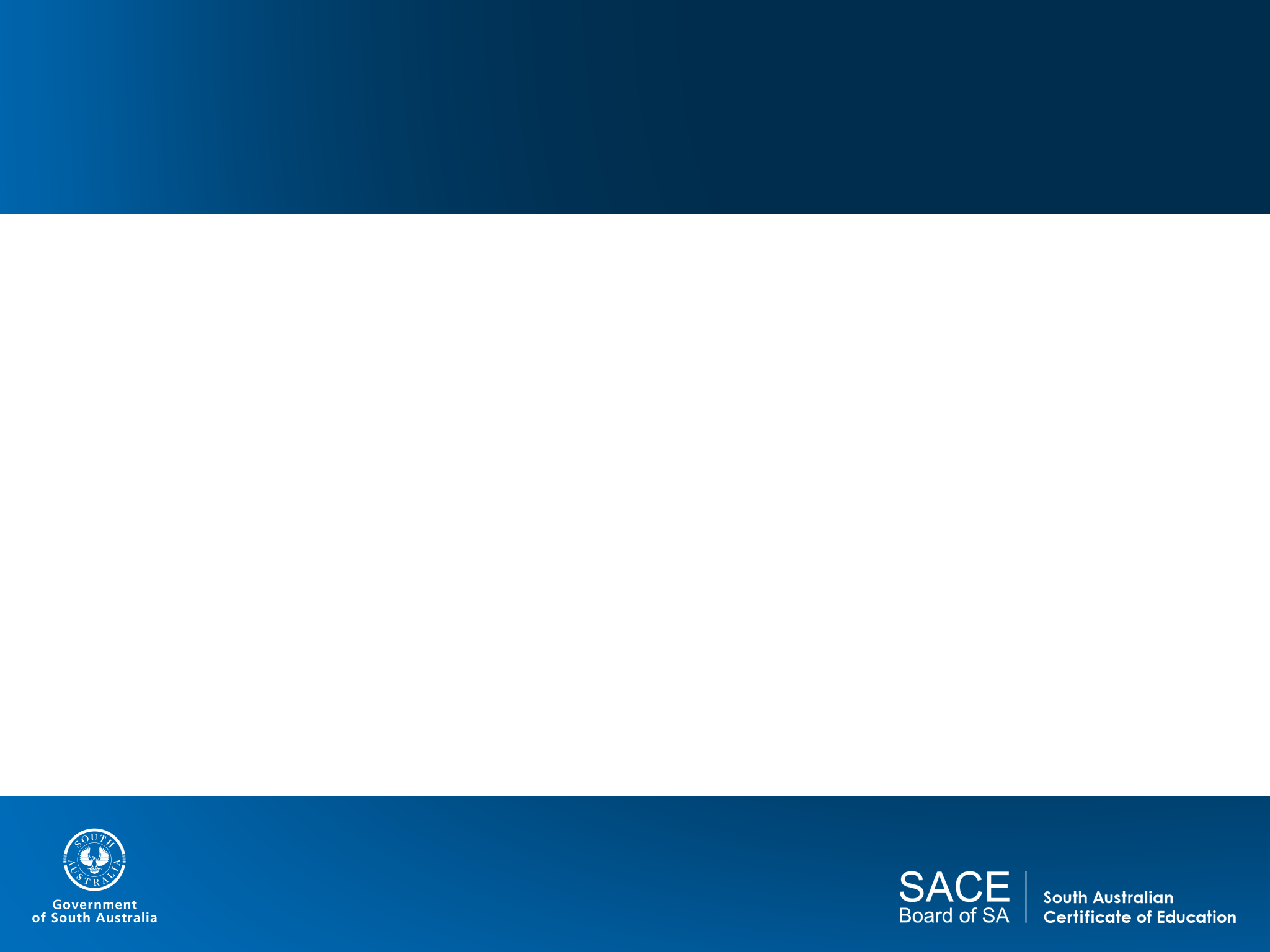 SACE Self-review tool
Purpose - to support school leadership teams to evaluate and continuously improve two factors that facilitate student success in the SACE: 
quality management systems and
SACE assessment practices
Framework underpinned by principles of:
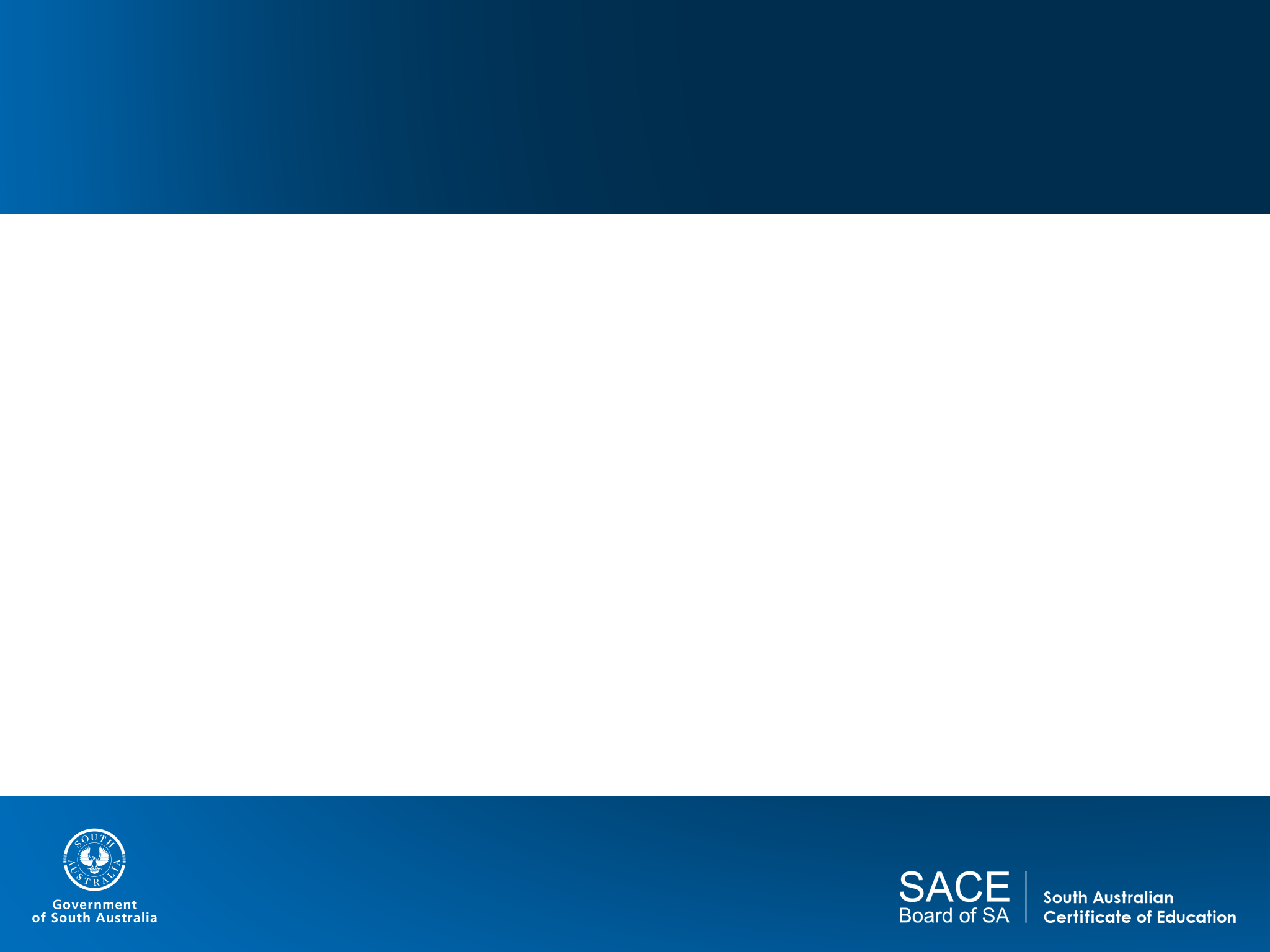 SACE Self-review tool
AssessmentPractices
Do assessment practices provide students with the best opportunity to demonstrate their learning?
Within-schoolQuality Assurance
Communication
How effectively are assessment policy and procedures communicated to staff, students and families?
Effectiveness of school assessment practices
How effective are the school’s quality assurance processes?
DataManagement
How effectively does the school manage assessment-related data?
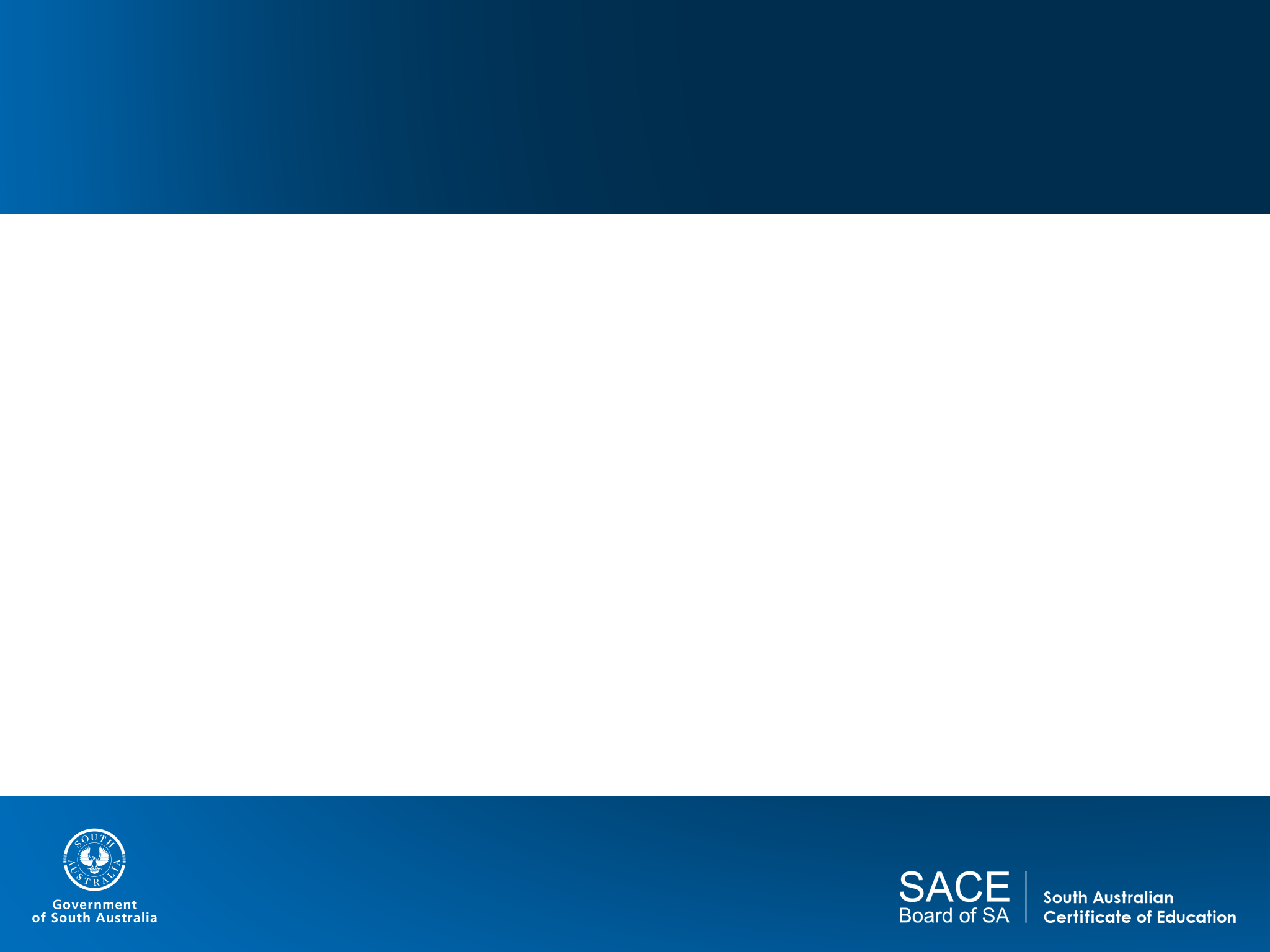 Activity 1
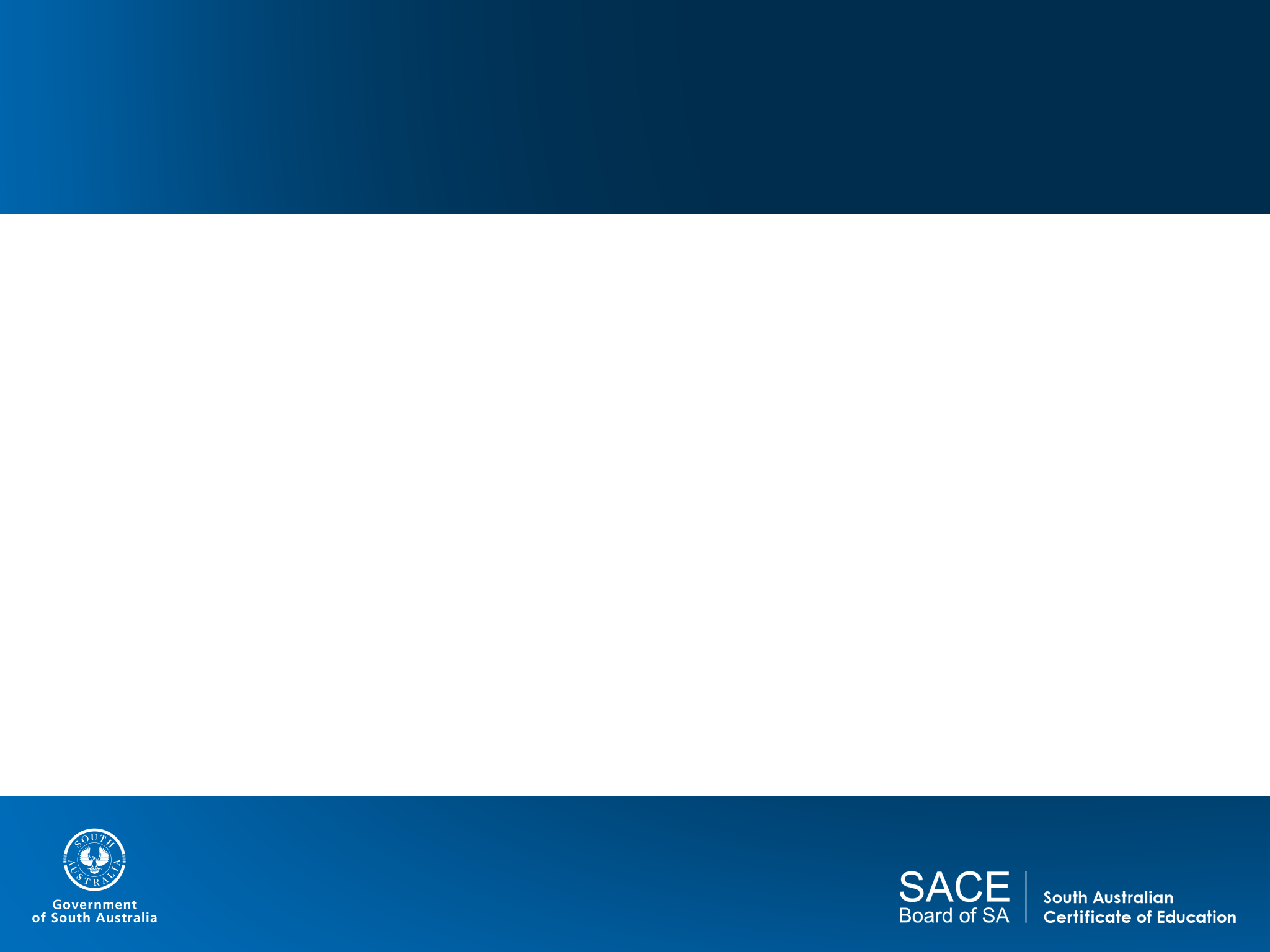 Improvement initiatives
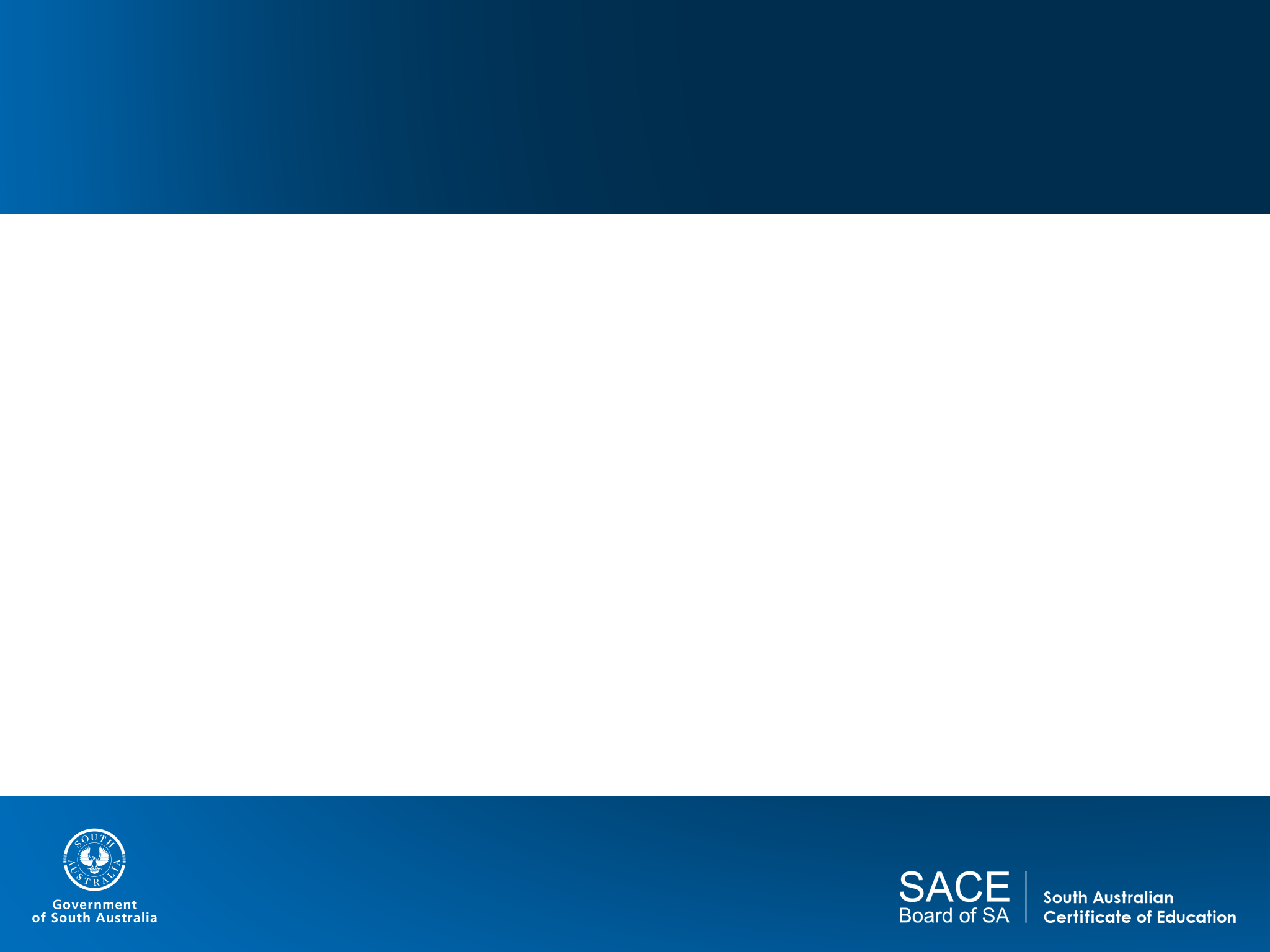 Data Review
Maximising student success strategies depend on data review by: 
Schools
Sectors
SACE Board
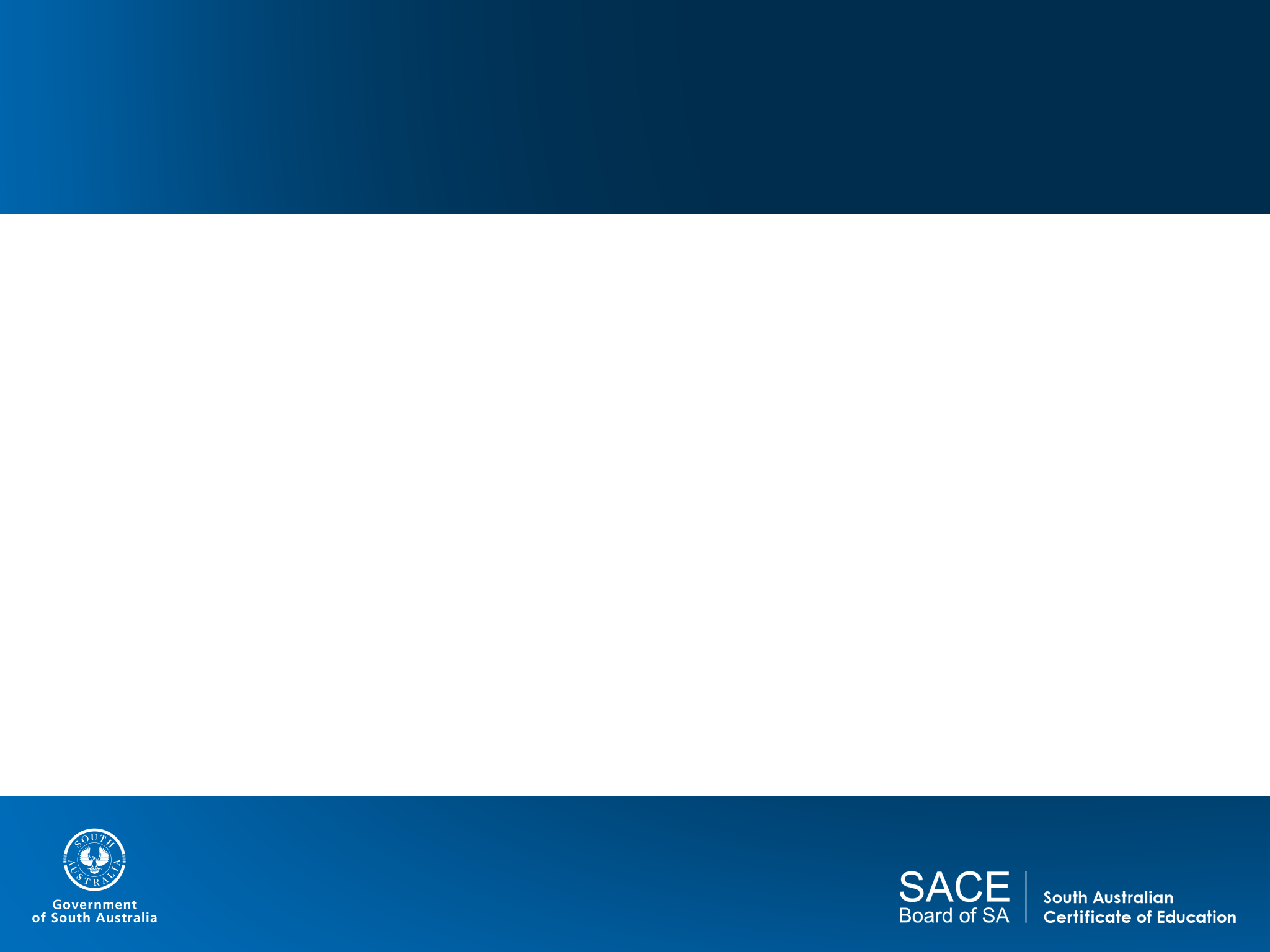 Data analysis
Macro → micro level
Trends over time 
School vs state
Articulation between Stage 1 and Stage 2 subjects
Achievement of compulsory elements (literacy, numeracy, PLP, Research Project, Stage 2 @ C- or better)
Achievement at learning area, subject and class level
Achievement at assessment type level
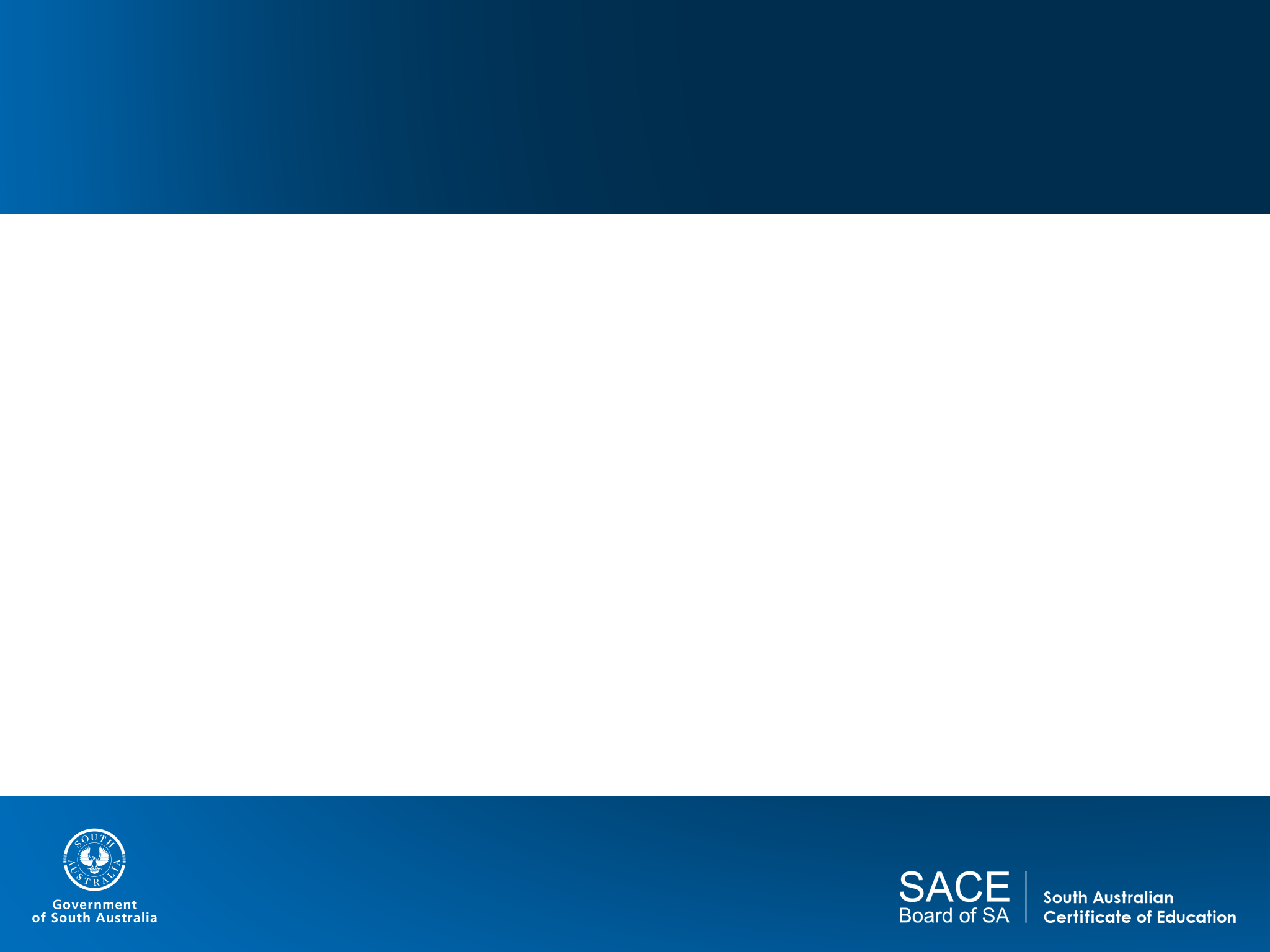 Activity 2
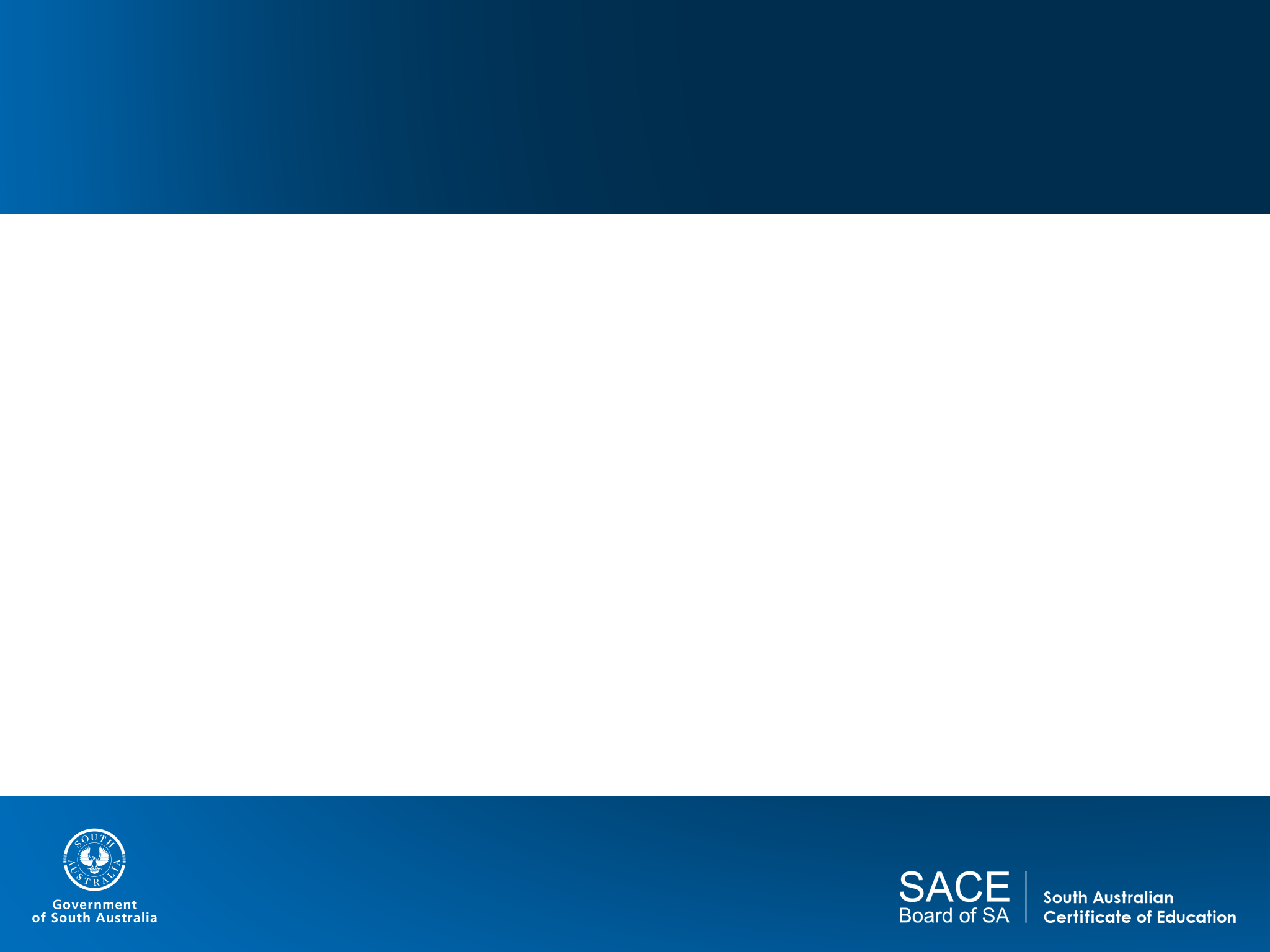 Stage 2 Class Data
School assessment:
Each assessment type
Grade level anomalies
Individual anomalies
External assessment
Expectations
Articulation between school and external
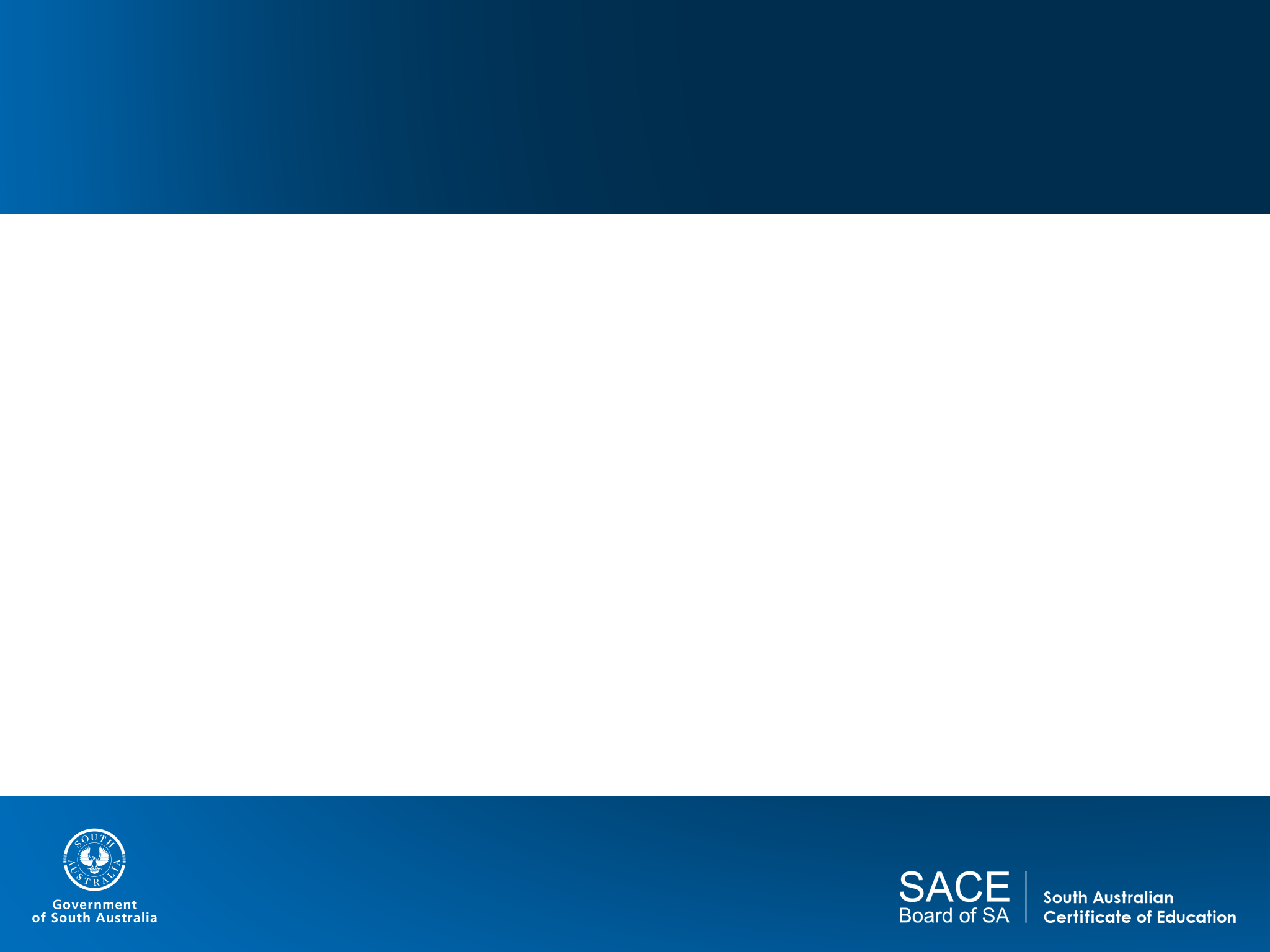 Activity 3
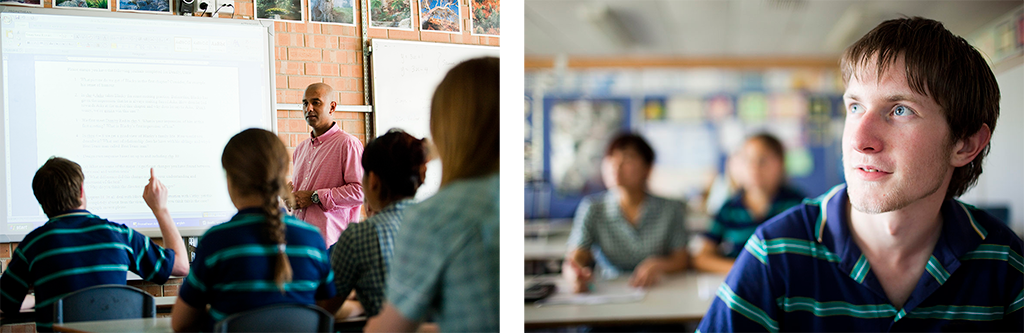 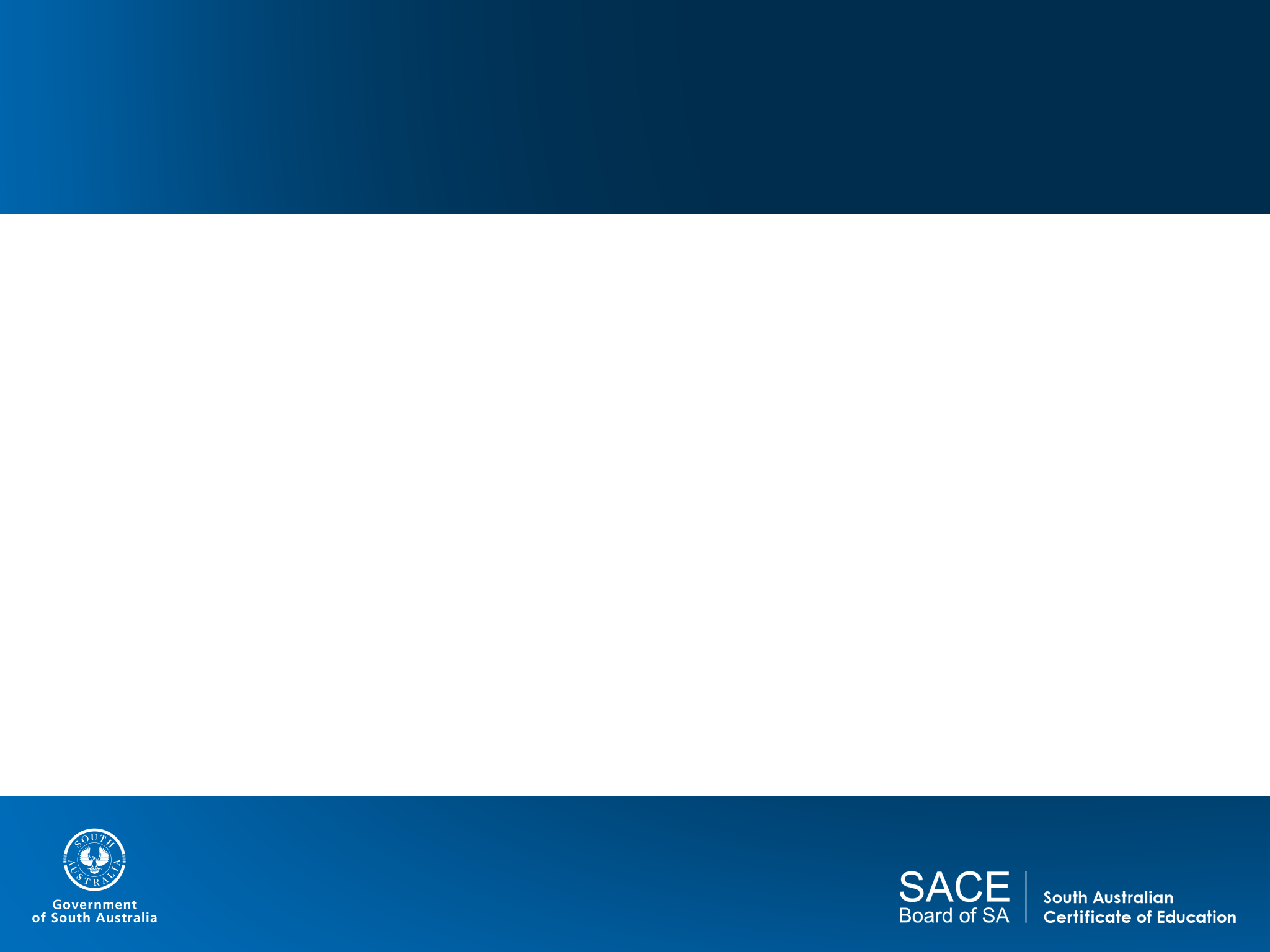 Stage 2 Class Data…
Considerations
Number of tasks
Number of assessment design criteria in each task
Tasks allow for response at the highest level
Language for the subject
Modes for individuals
Presentation of evidence for markers/moderators
Capabilities
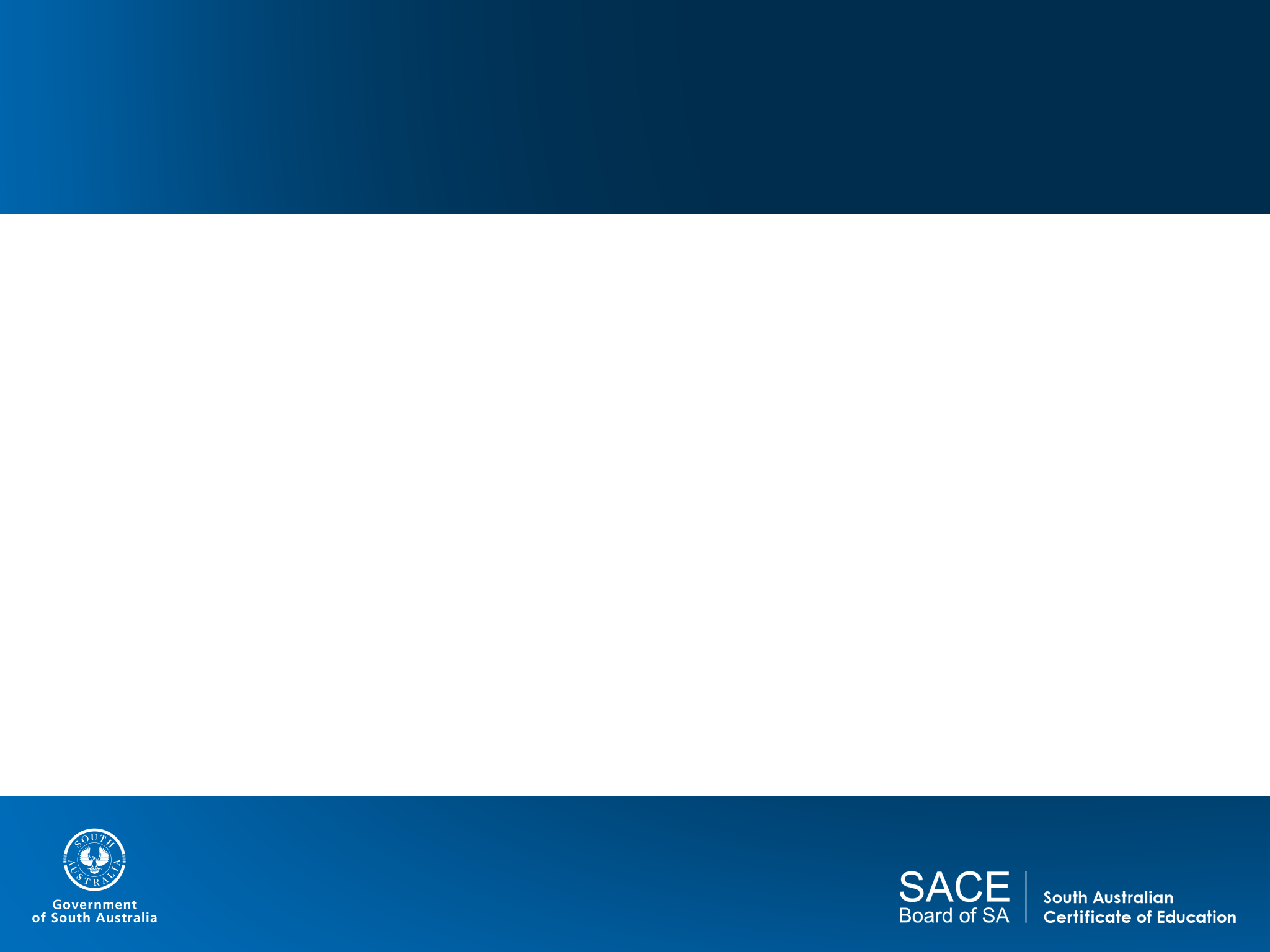 Where to next?
SACE Management Conferences
SACE Improvement Mini-site  www.sace.sa.edu.au/schools/sace-improvement/srt
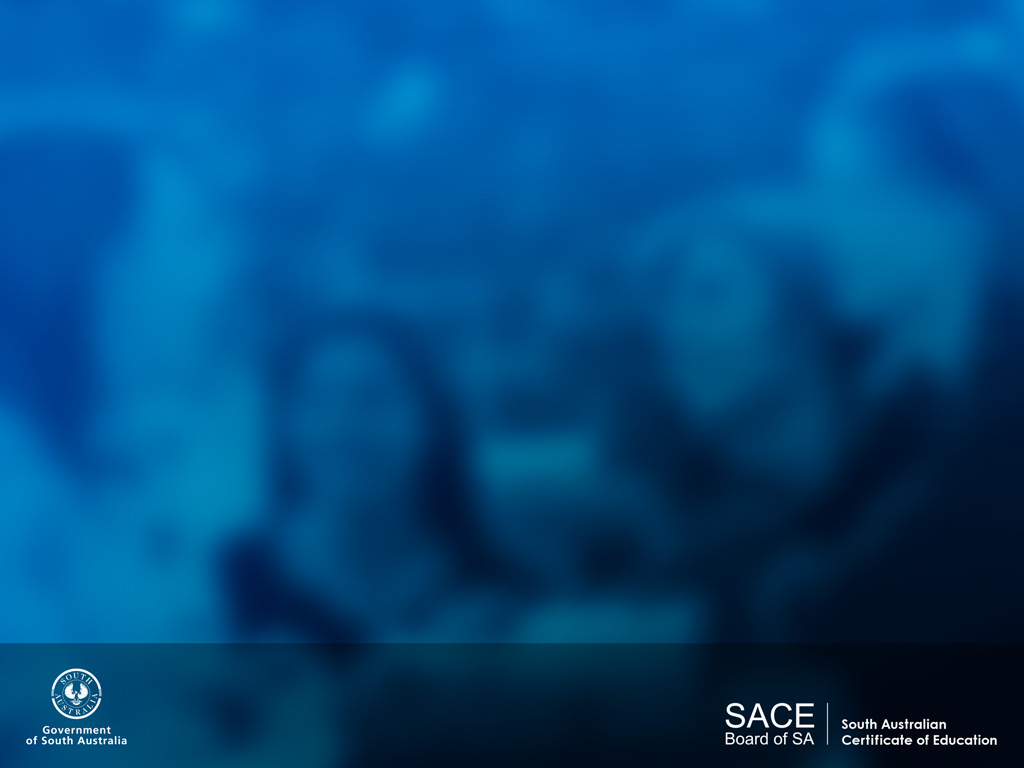 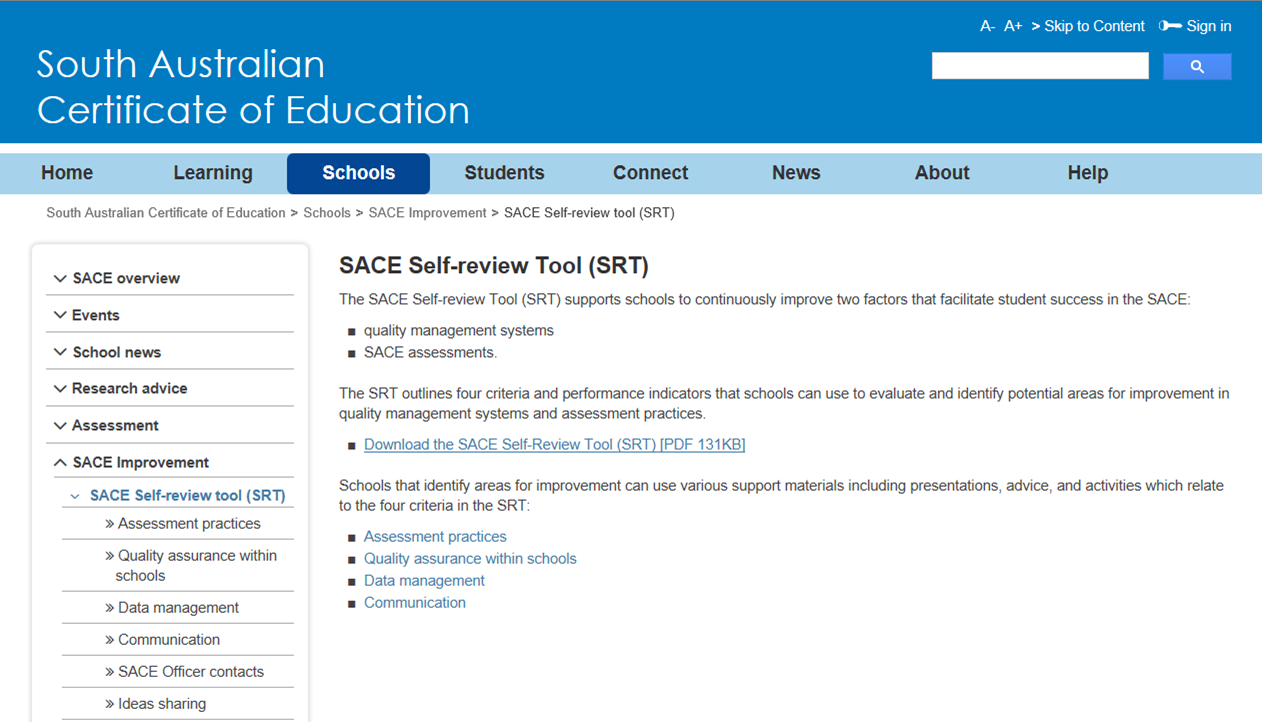 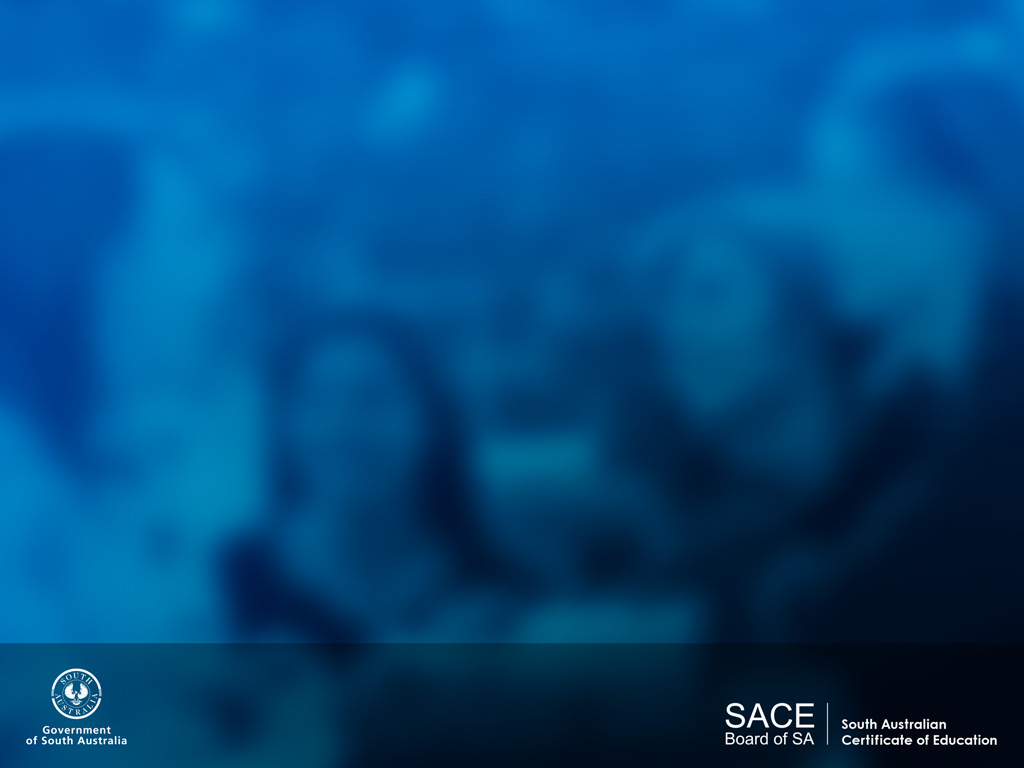 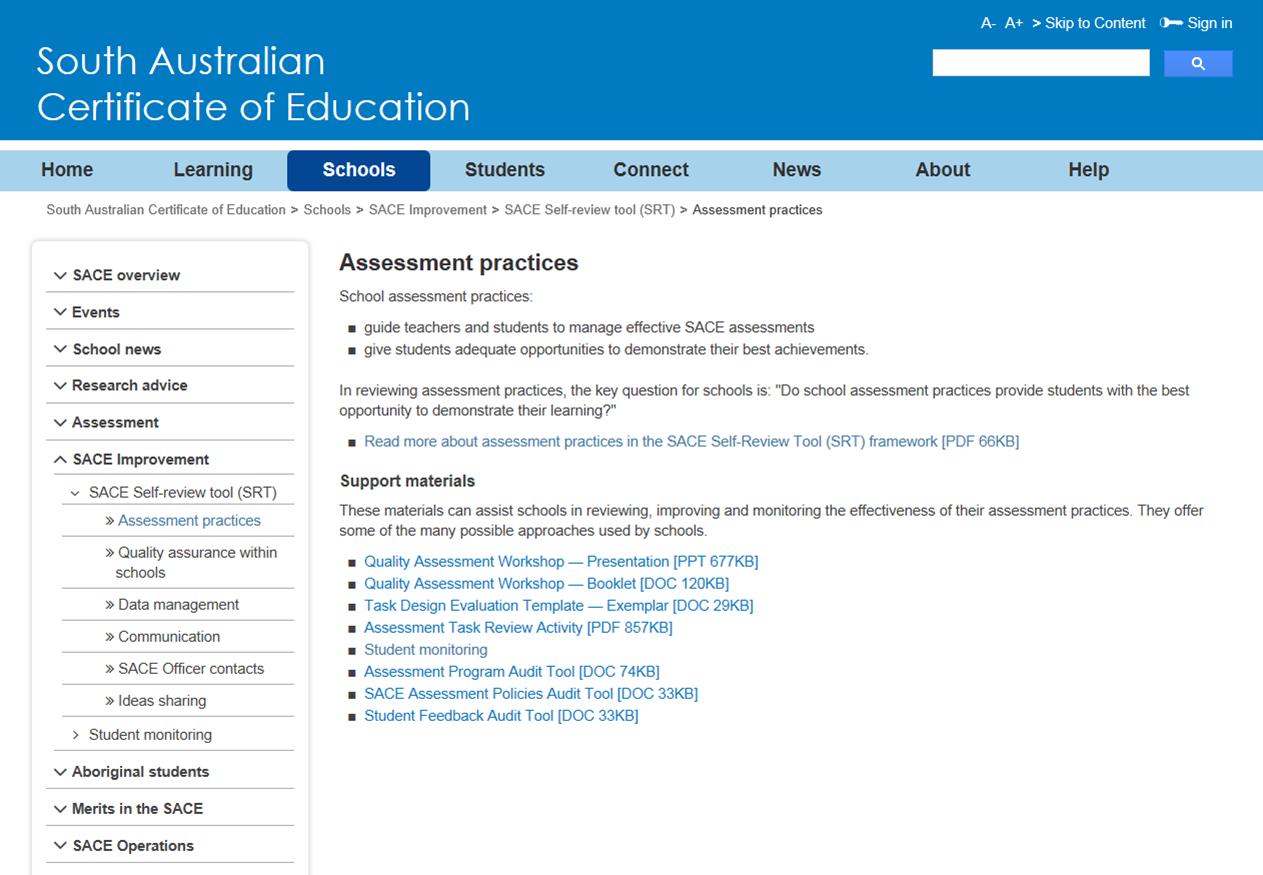 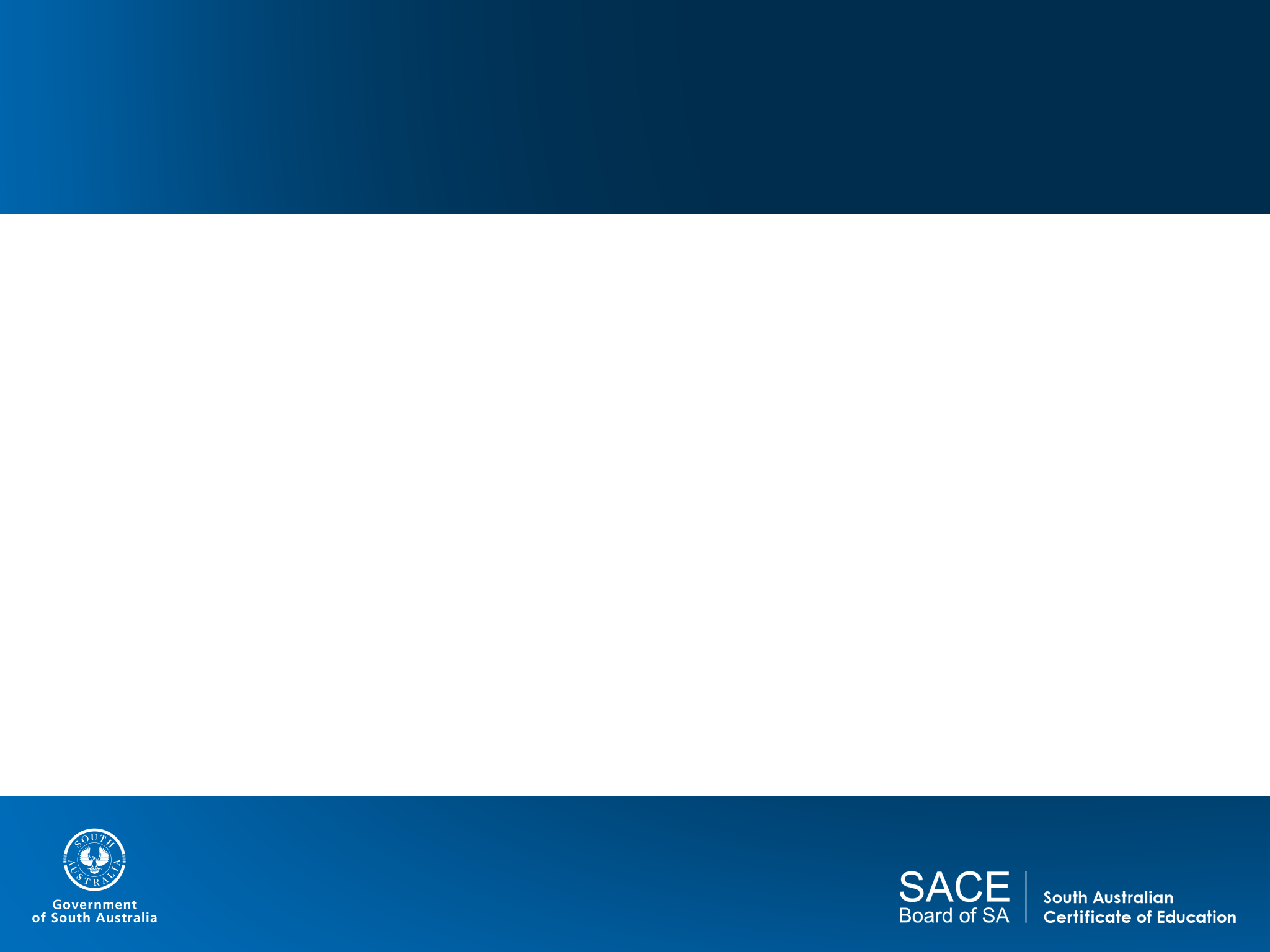 Student monitoring - videos
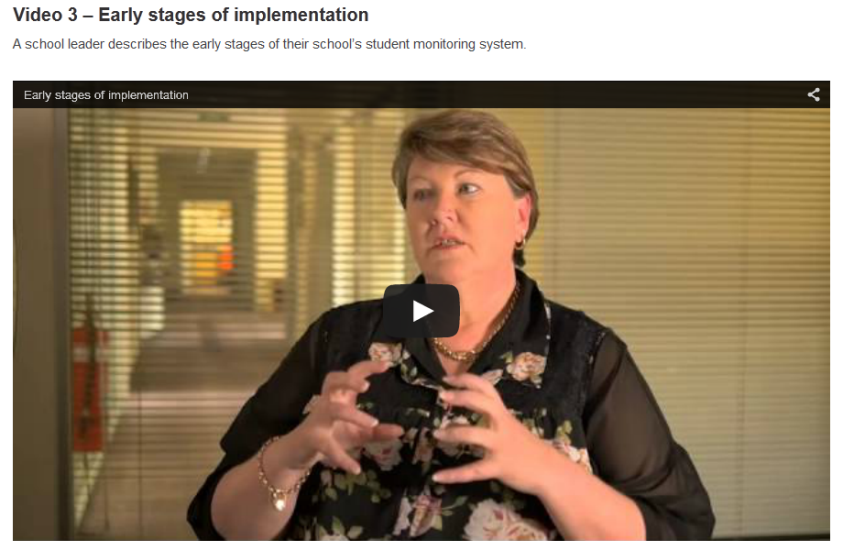 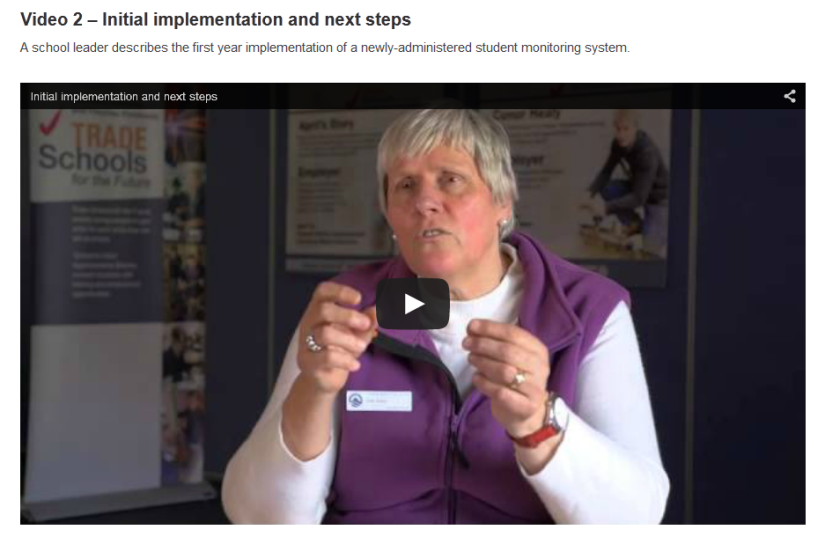 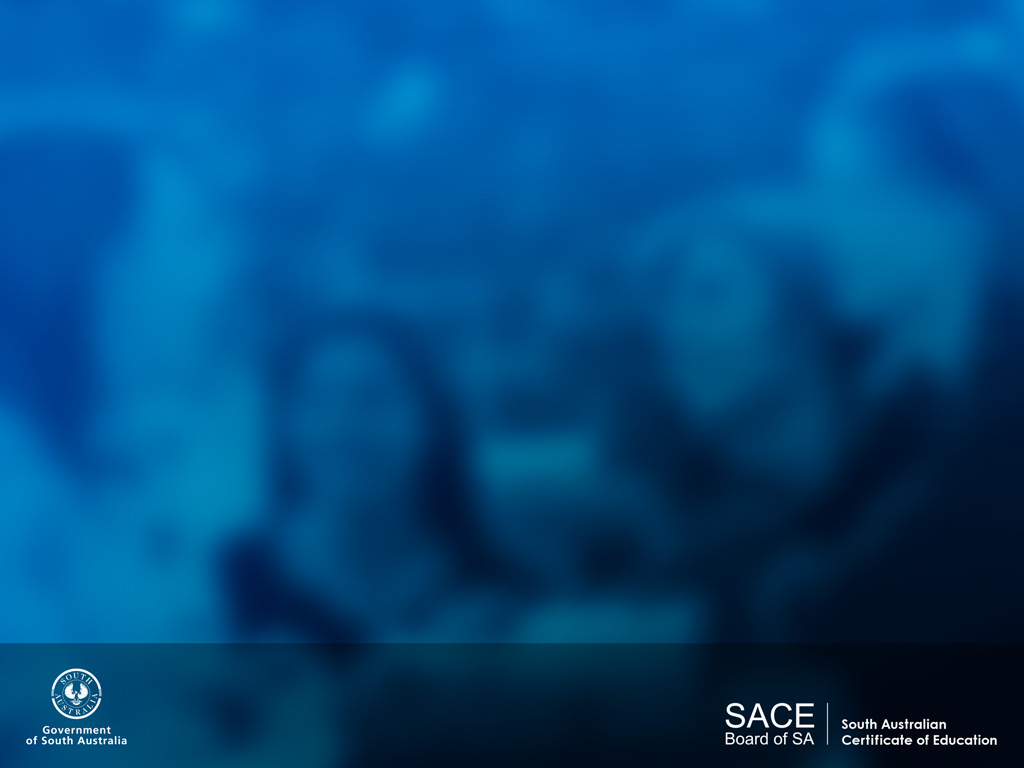 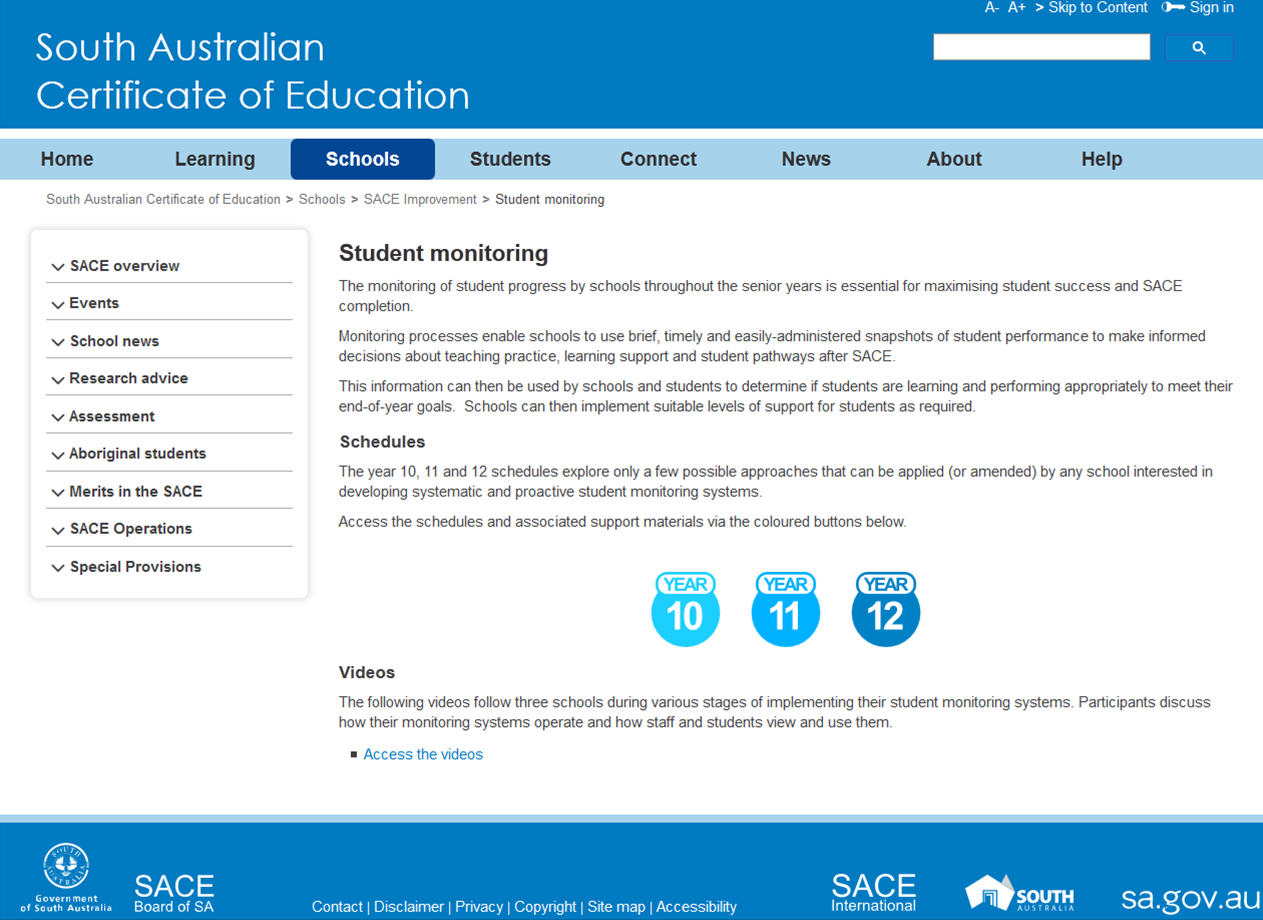 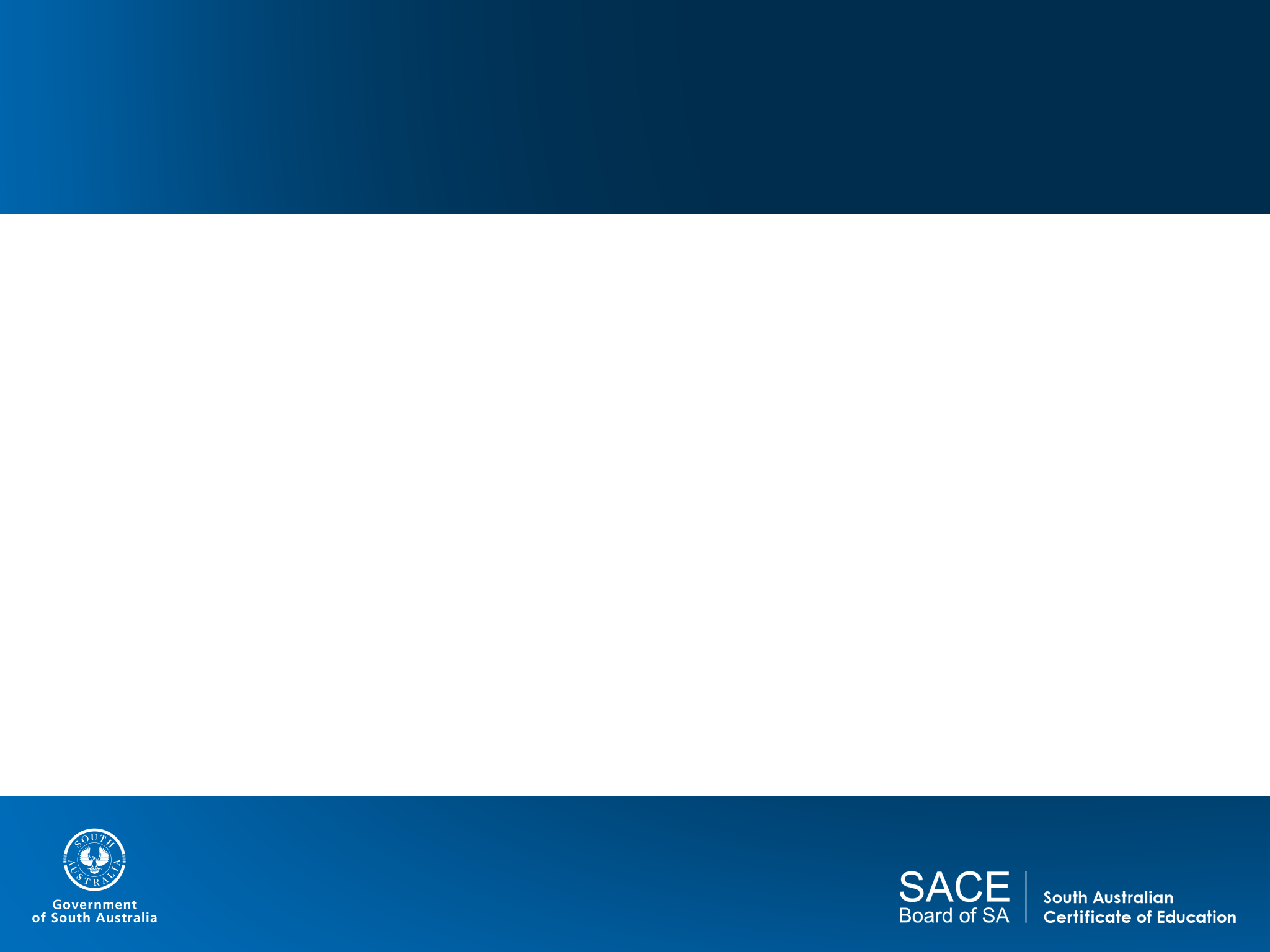 Student monitoring - Schedule
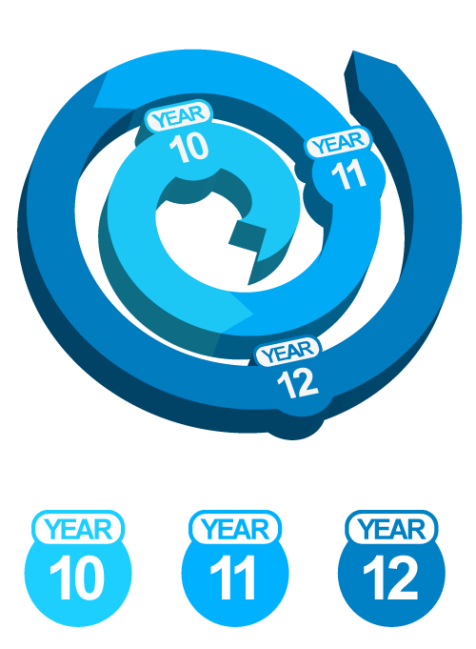 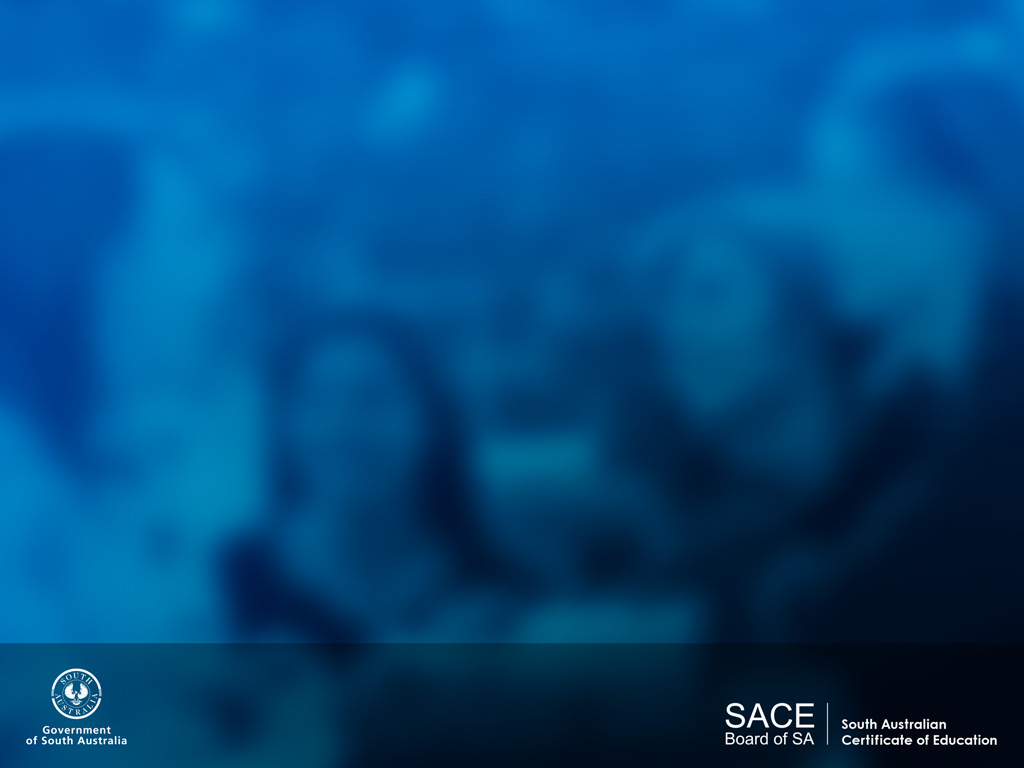 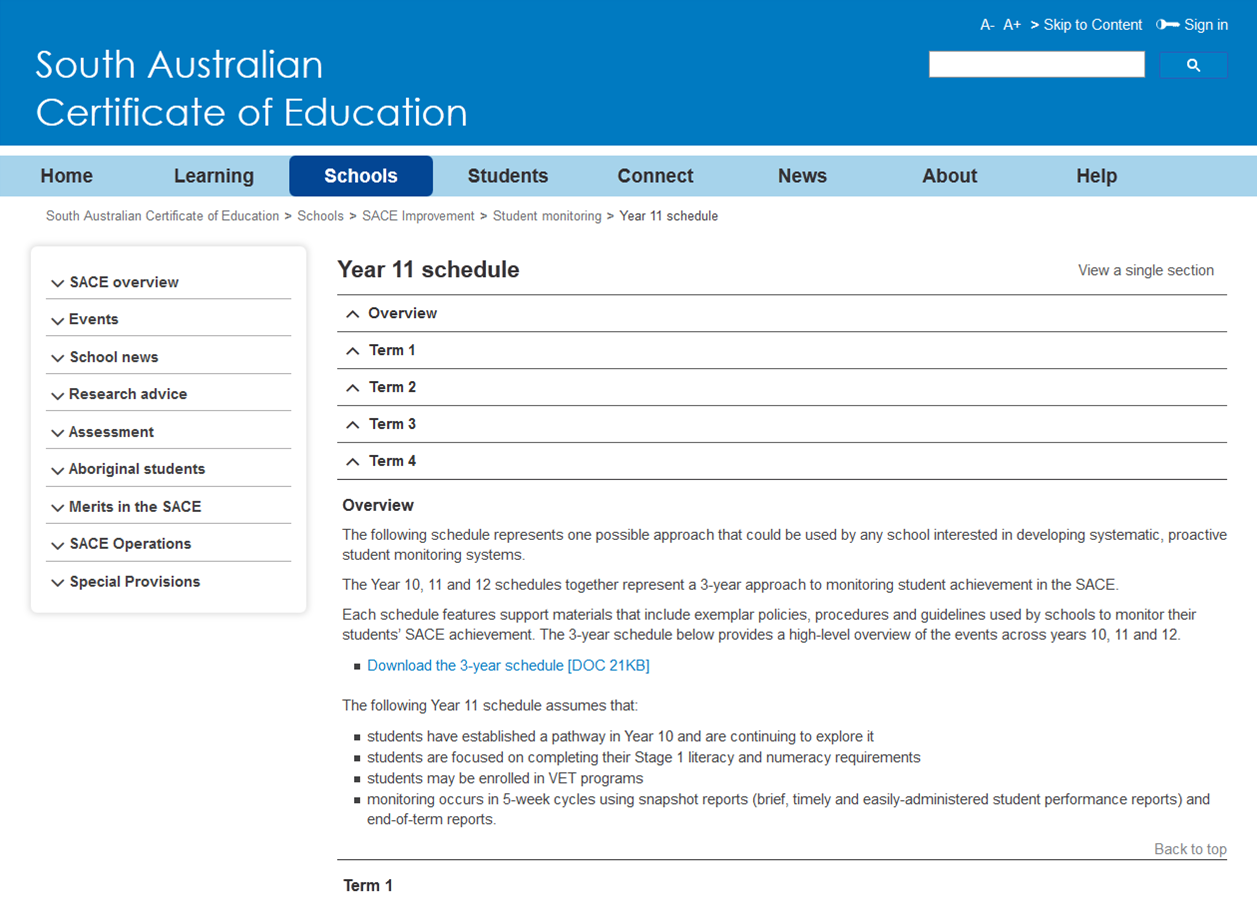 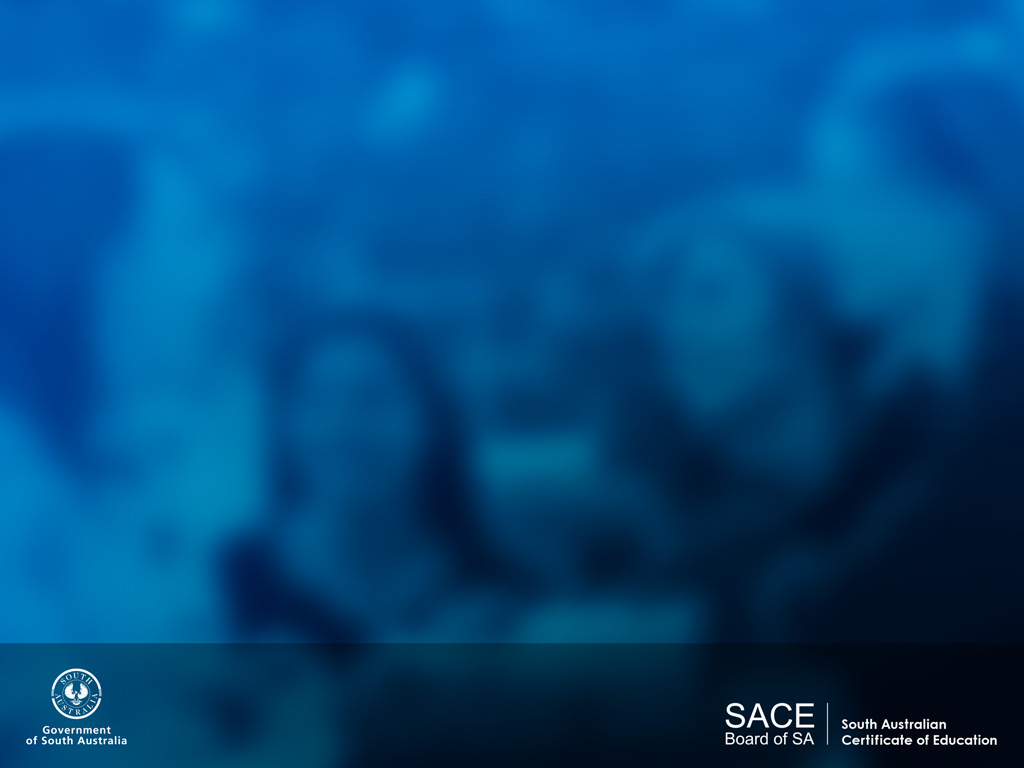 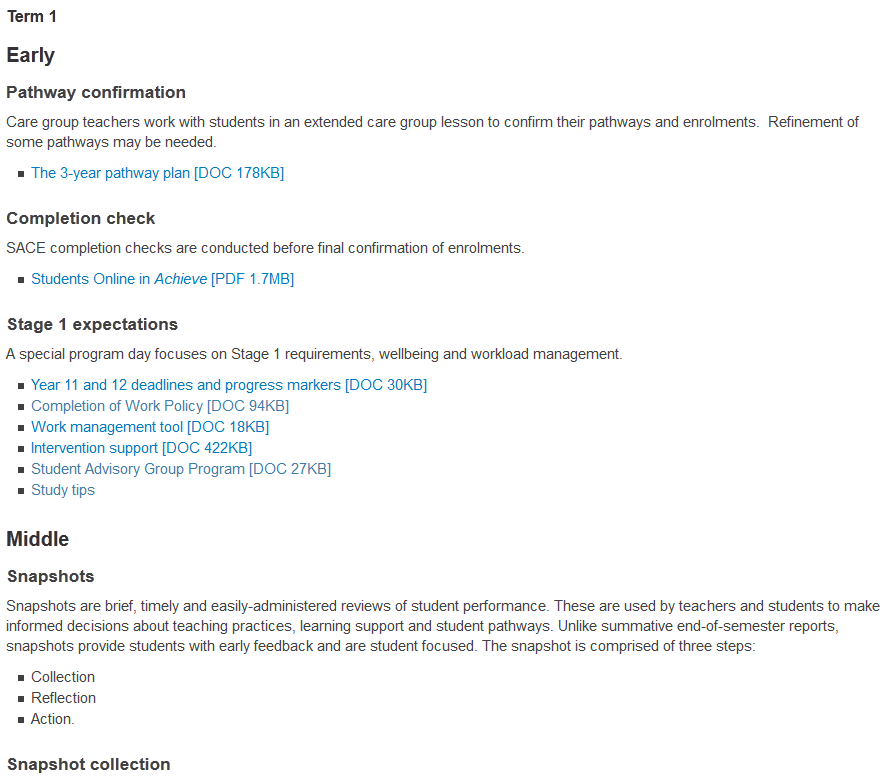 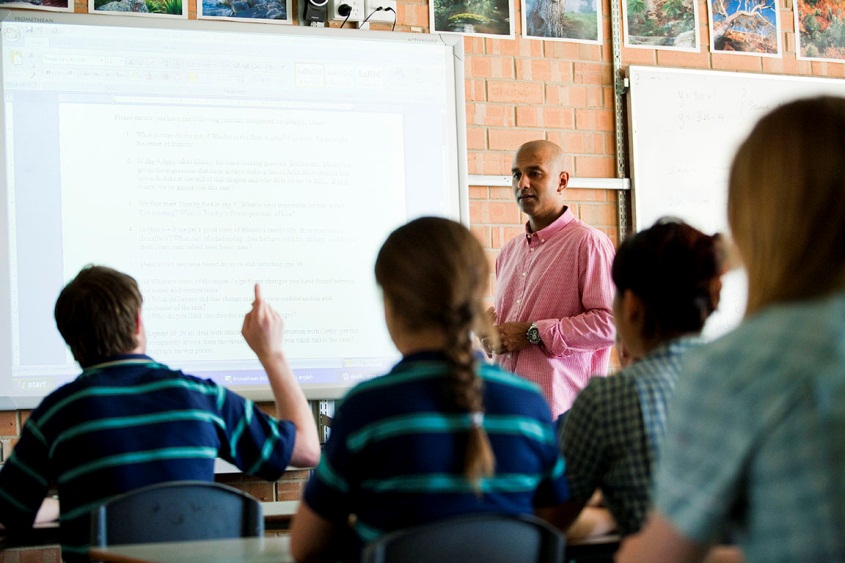 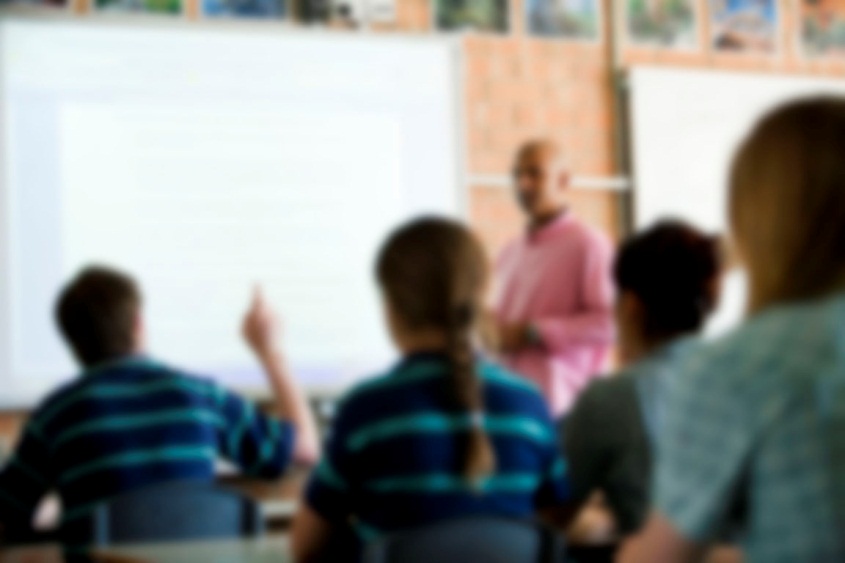 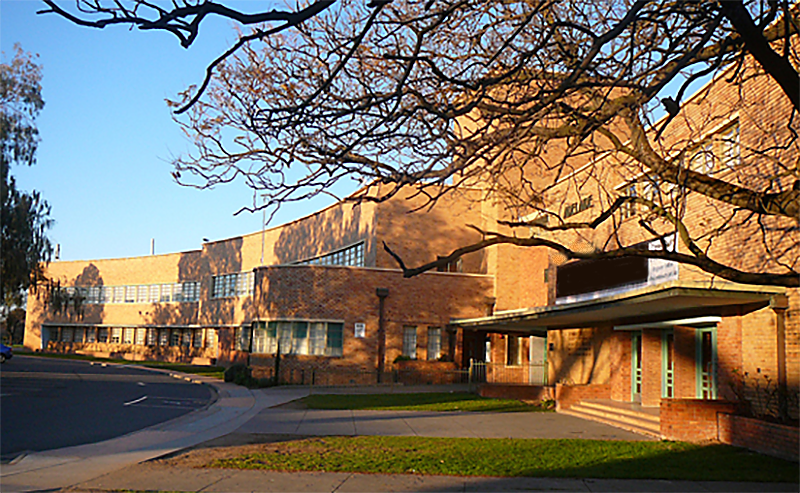 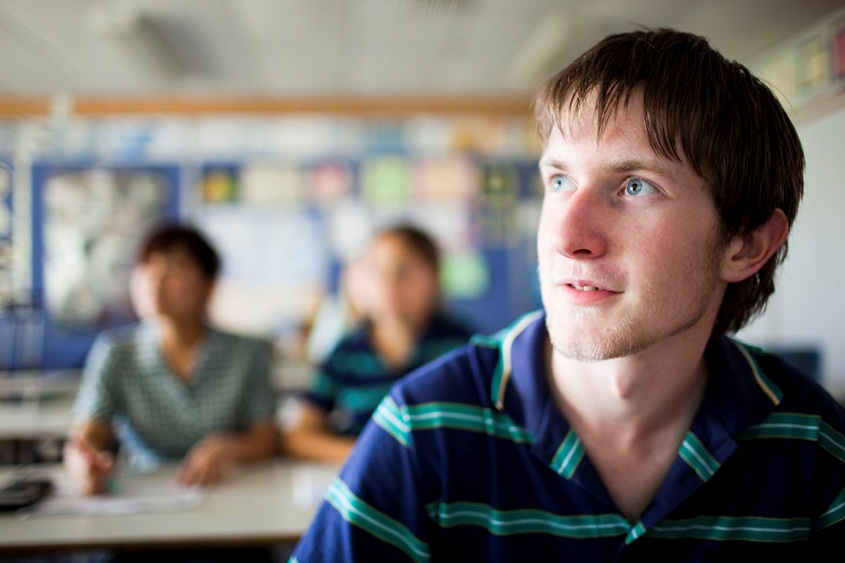 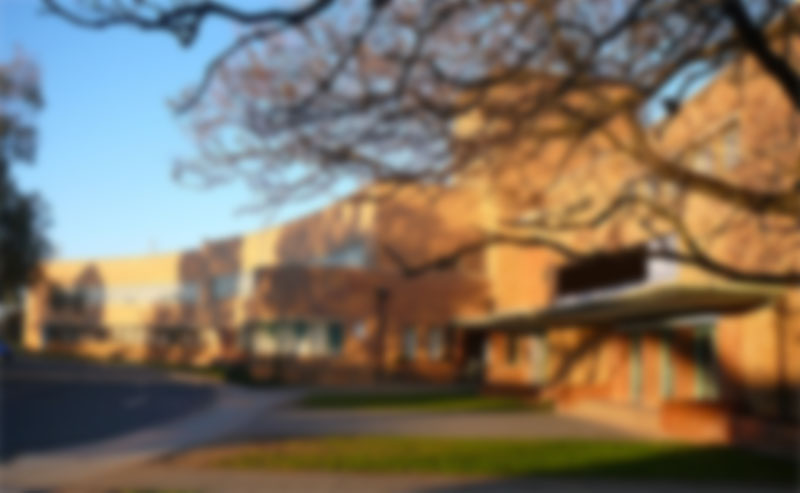 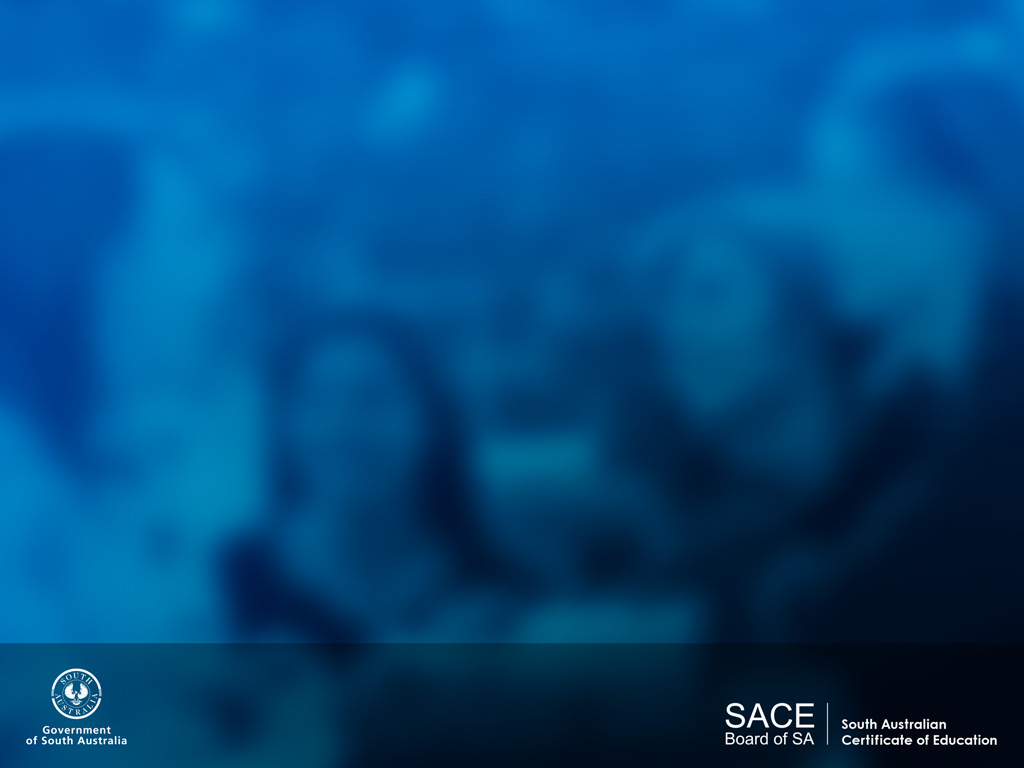